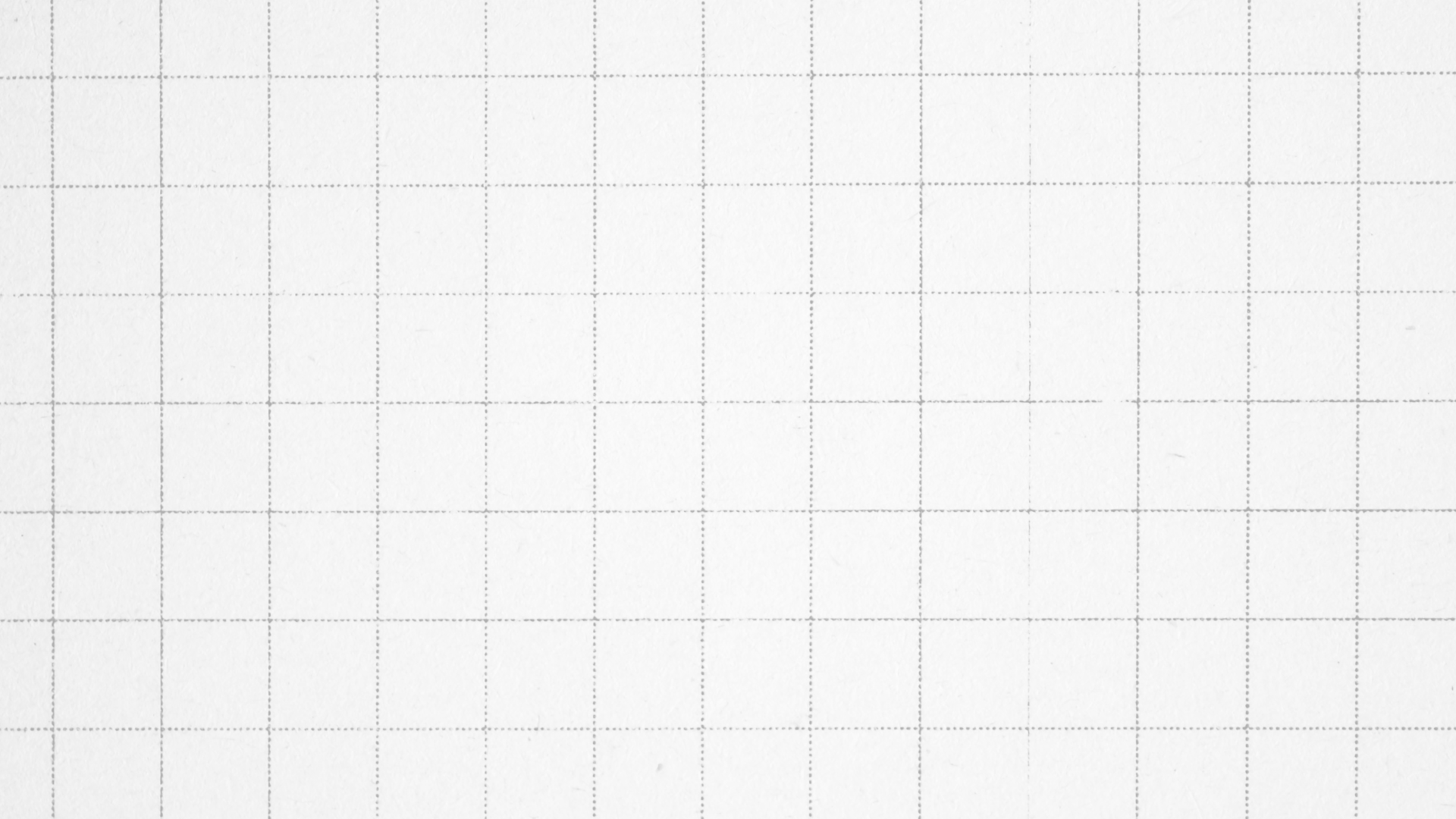 BUSINESS PLANNING INFOGRAPHIC
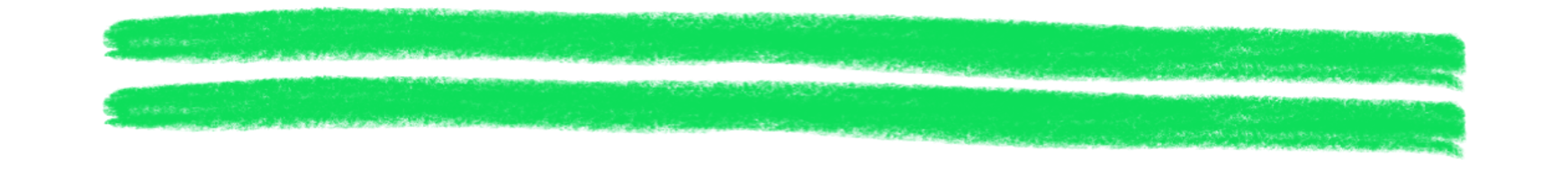 A Comprehensive Guide for Business Professionals
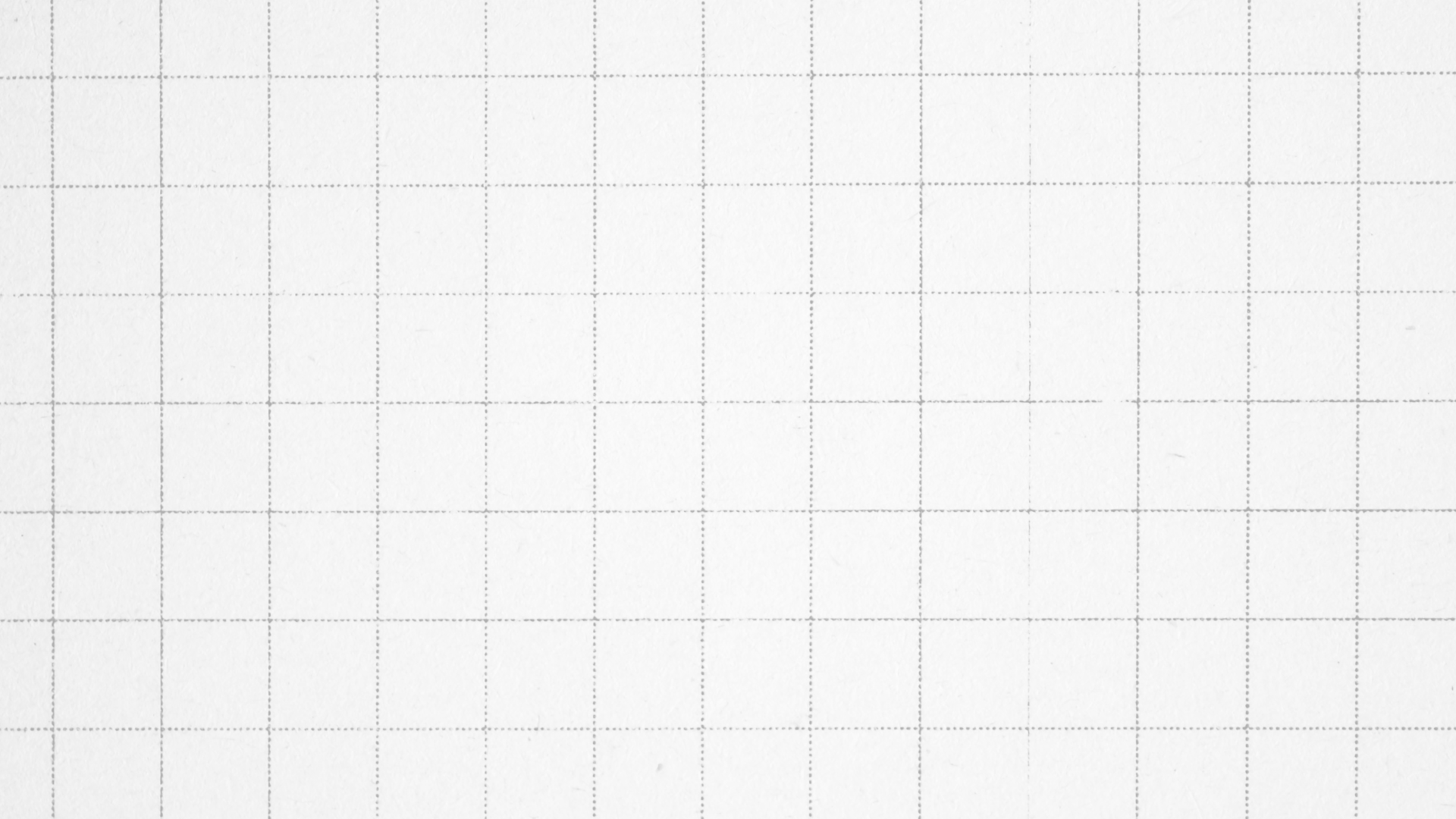 CONTENTS
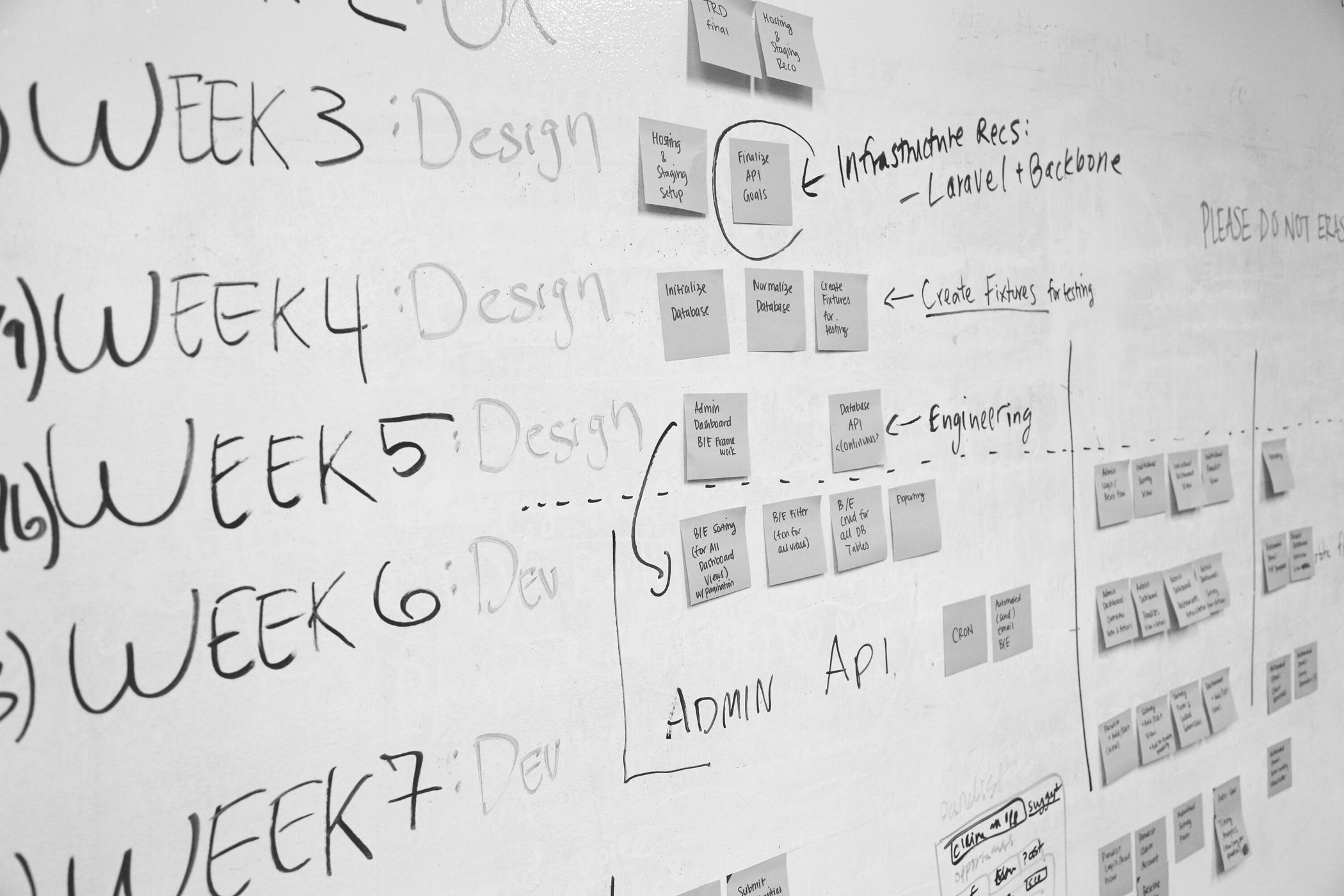 01
02
Planning Essentials
Planning & Scheduling
03
04
Execution & Monitoring
Insights & Tools
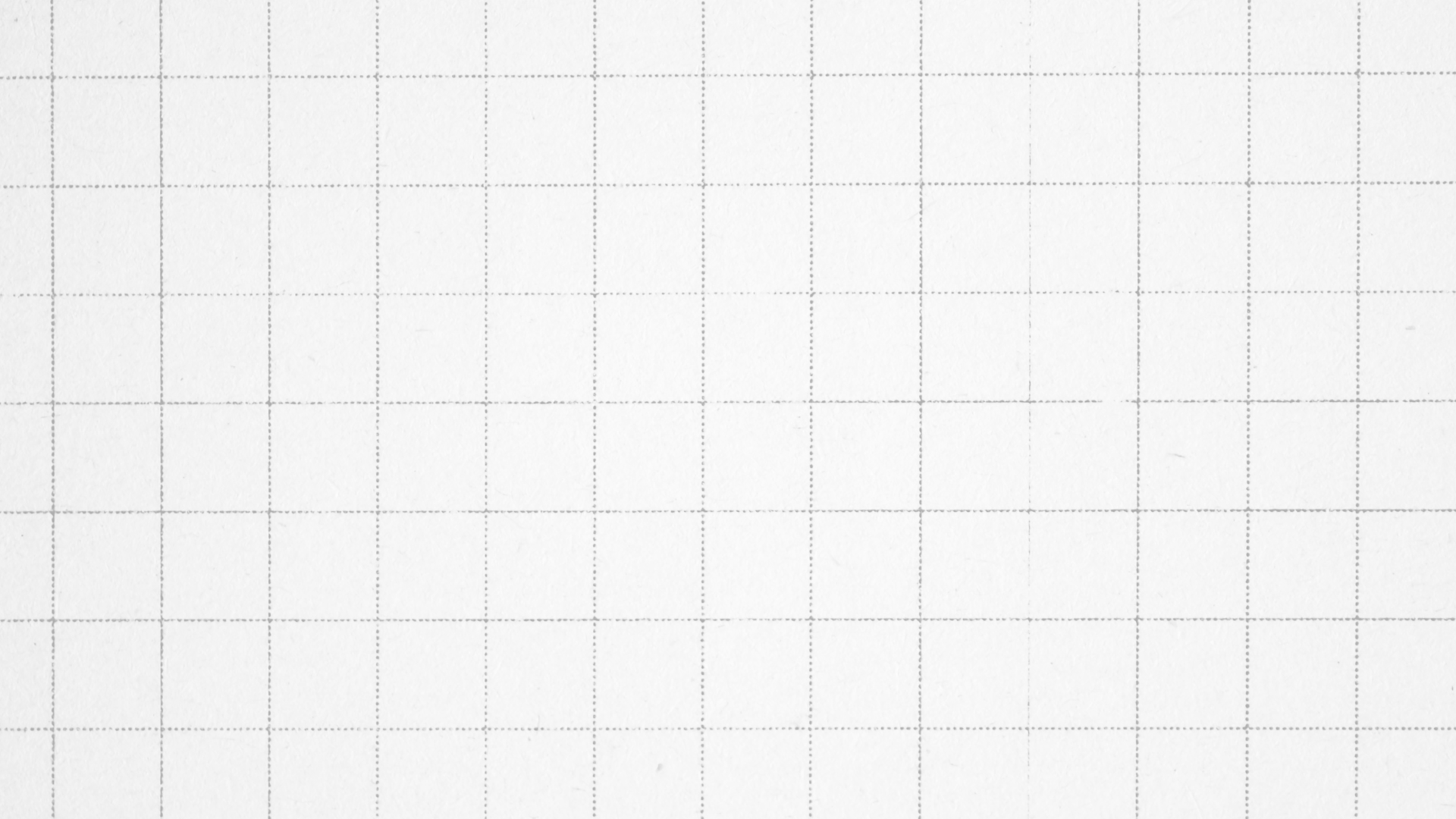 01
PLANNING ESSENTIALS
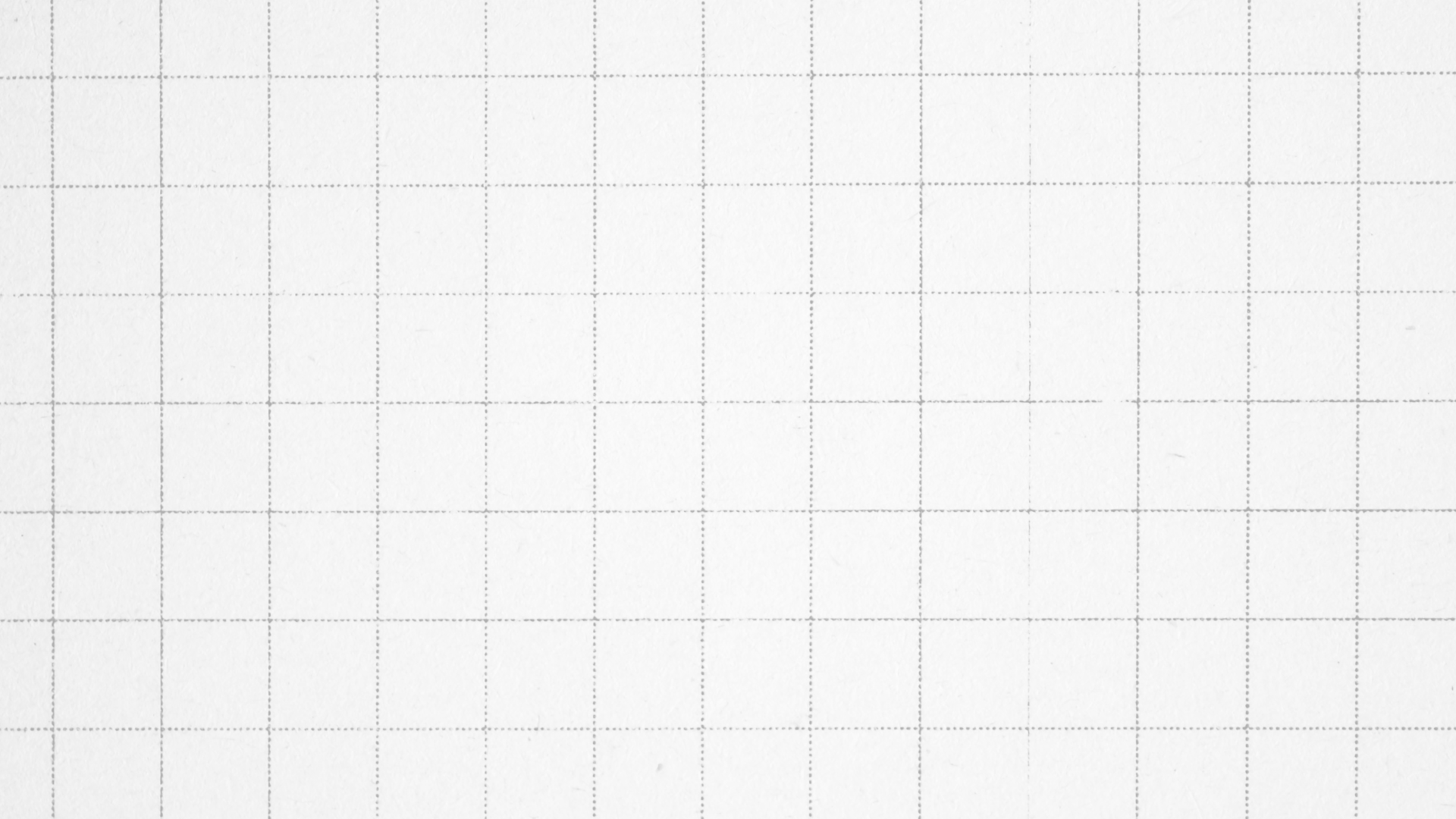 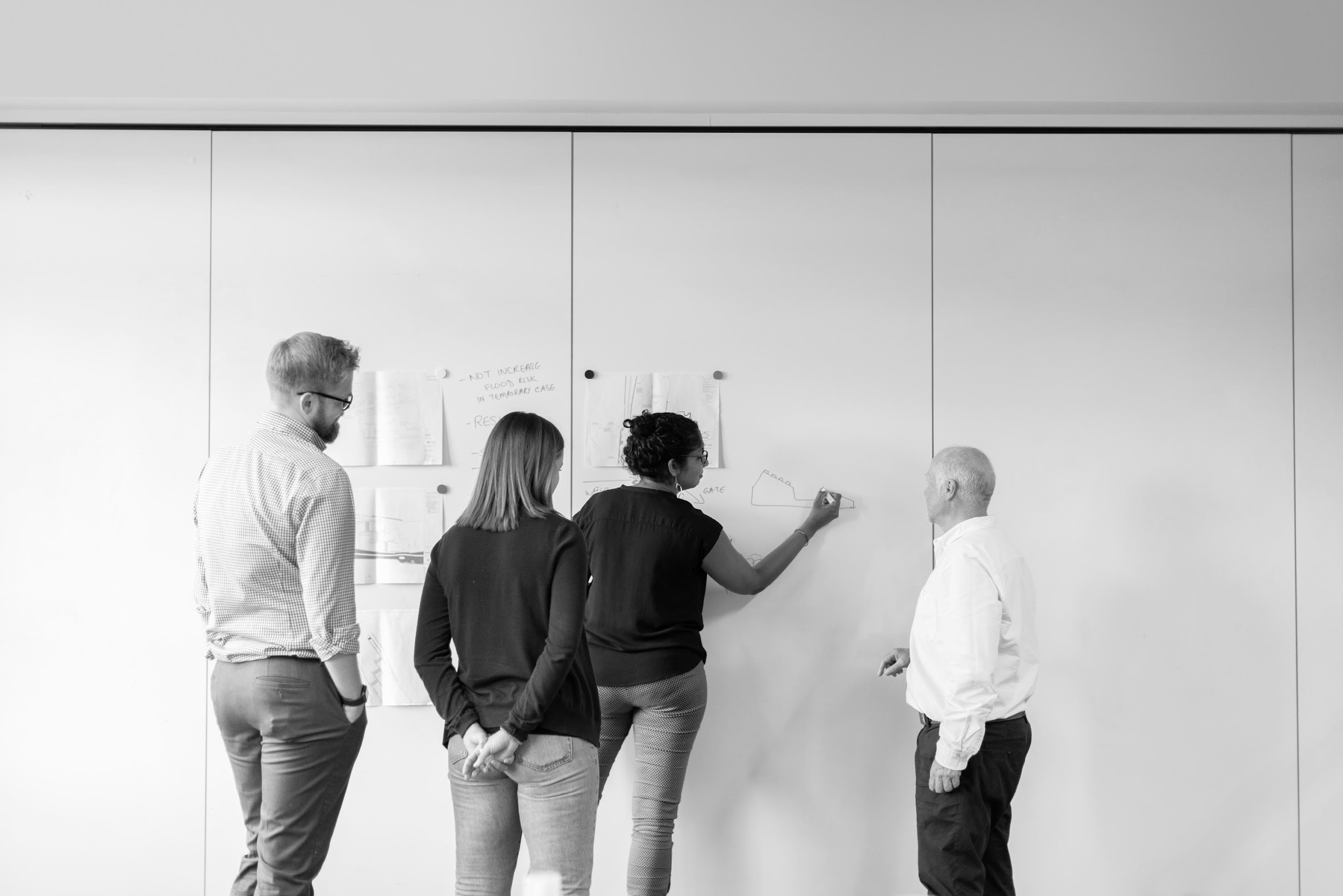 OVERVIEW
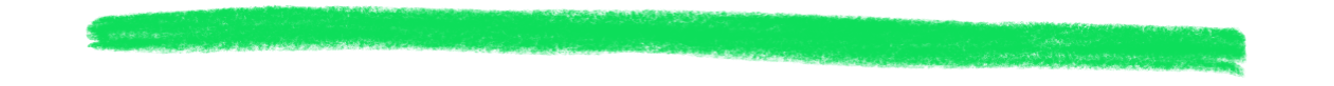 Lorem ipsum dolor sit amet, consectetur adipiscing elit, sed do eiusmod tempor incididunt ut labore et dolore magna aliqua. Ut enim ad minim veniam, quis nostrud exercitation ullamco laboris nisi ut aliquip ex ea commodo consequat.
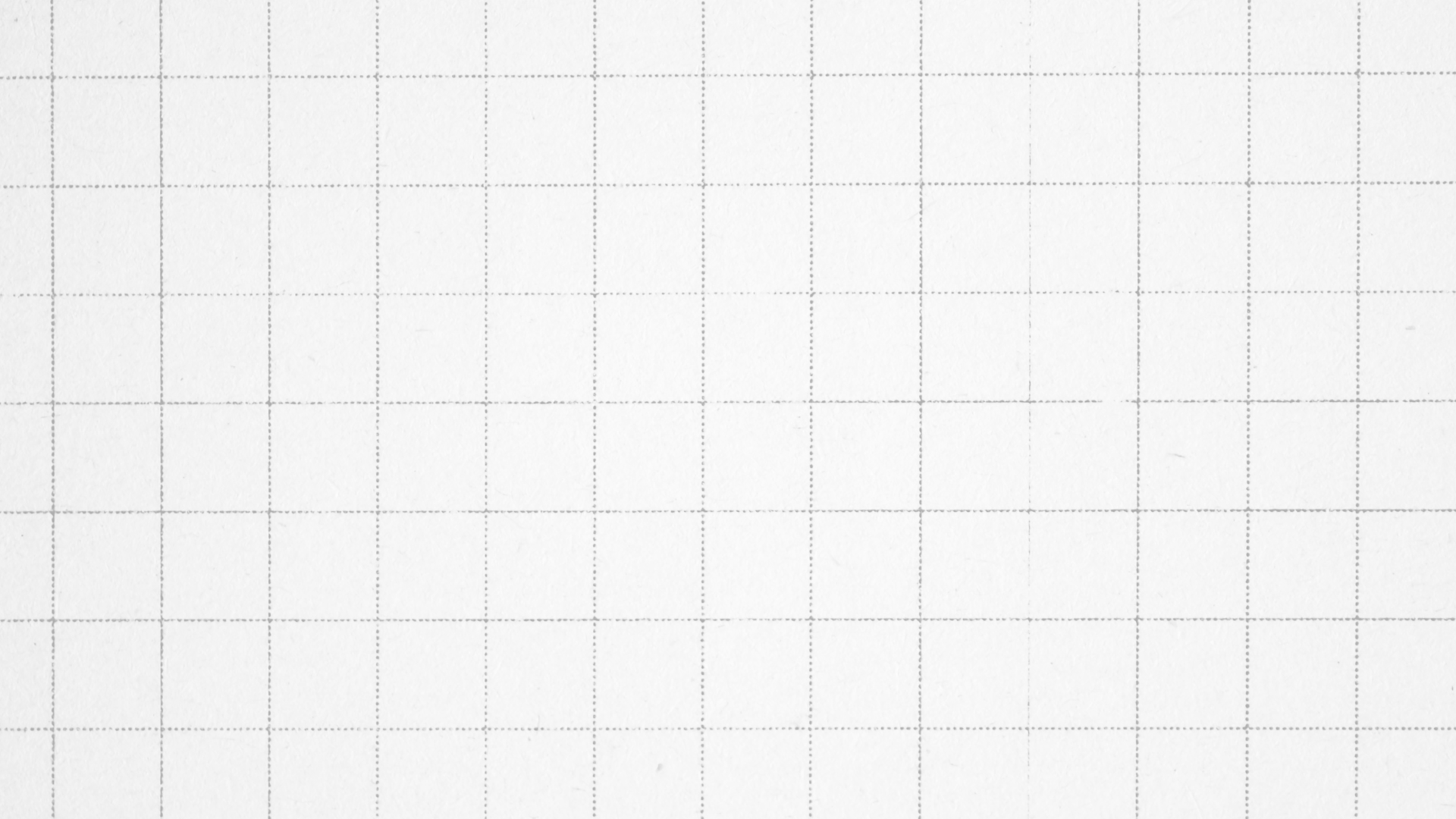 MARKET ANALYSIS
Idea 01
Idea 02
01
02
Lorem ipsum dolor sit amet, consectetur adipiscing elit.
Lorem ipsum dolor sit amet, consectetur adipiscing elit.
03
04
Idea 03
Idea 04
Lorem ipsum dolor sit amet, consectetur adipiscing elit.
Lorem ipsum dolor sit amet, consectetur adipiscing elit.
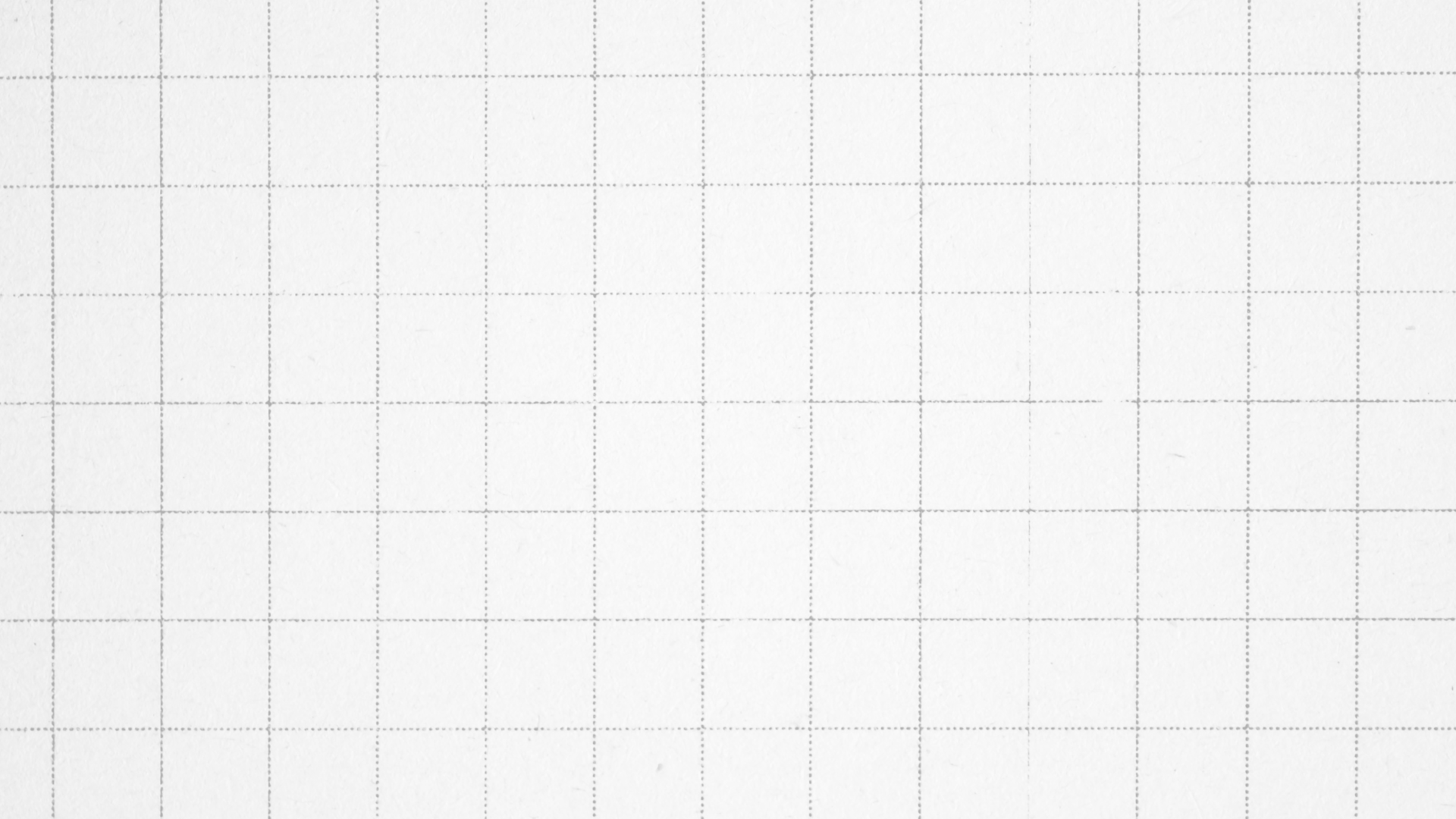 PRODUCTS & SERVICES
Lorem ipsum dolor sit amet, consectetur adipiscing elit.
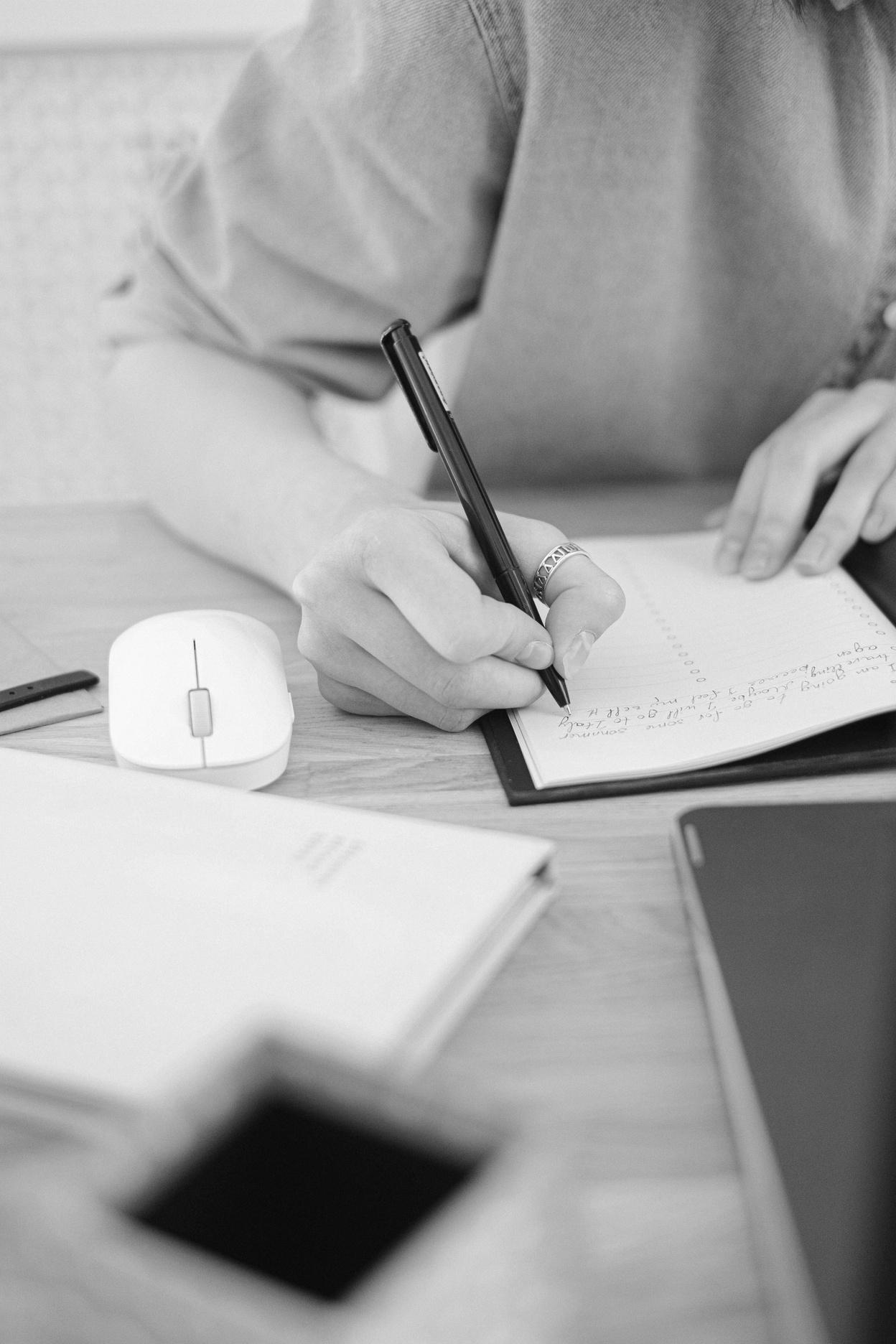 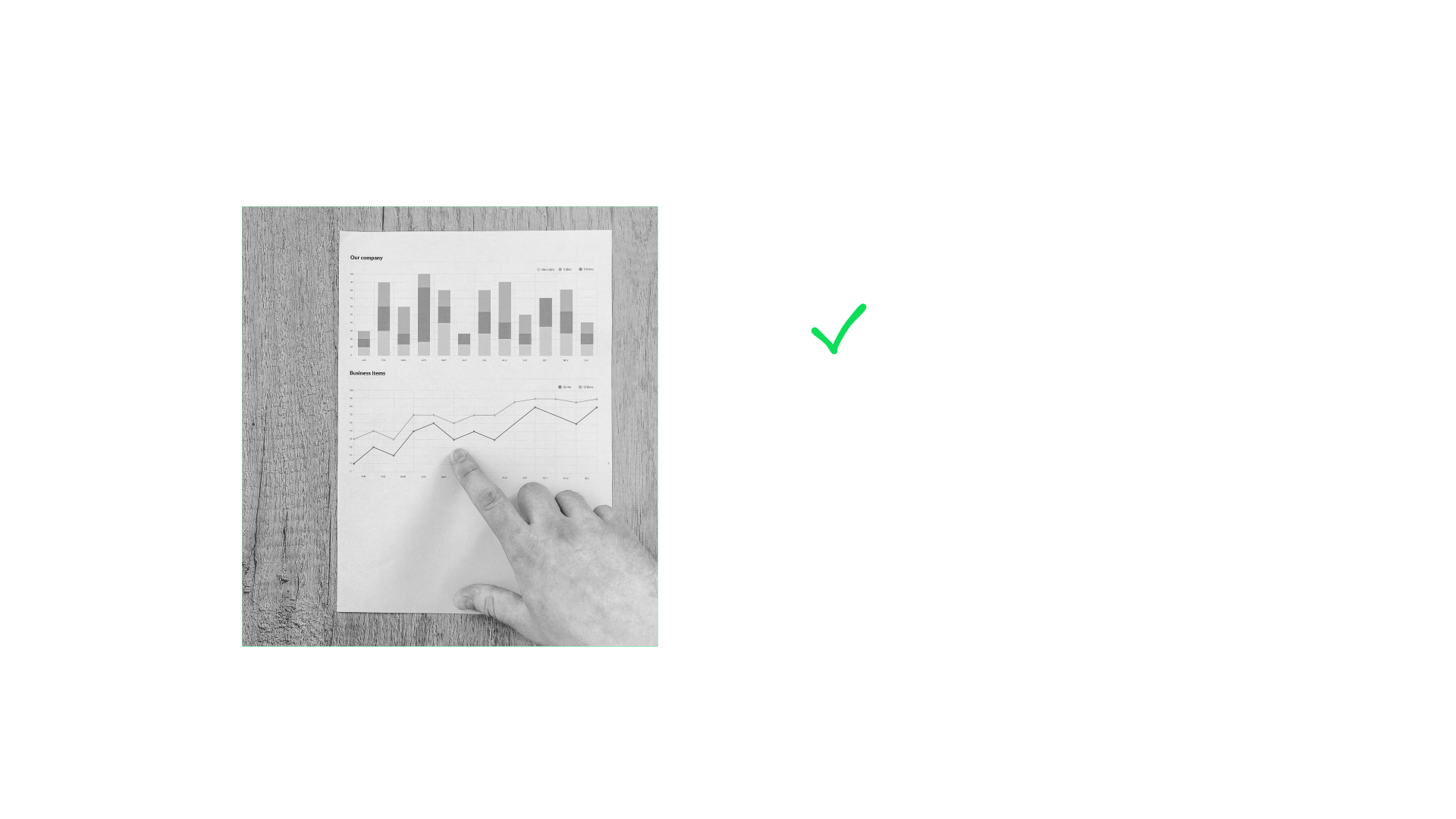 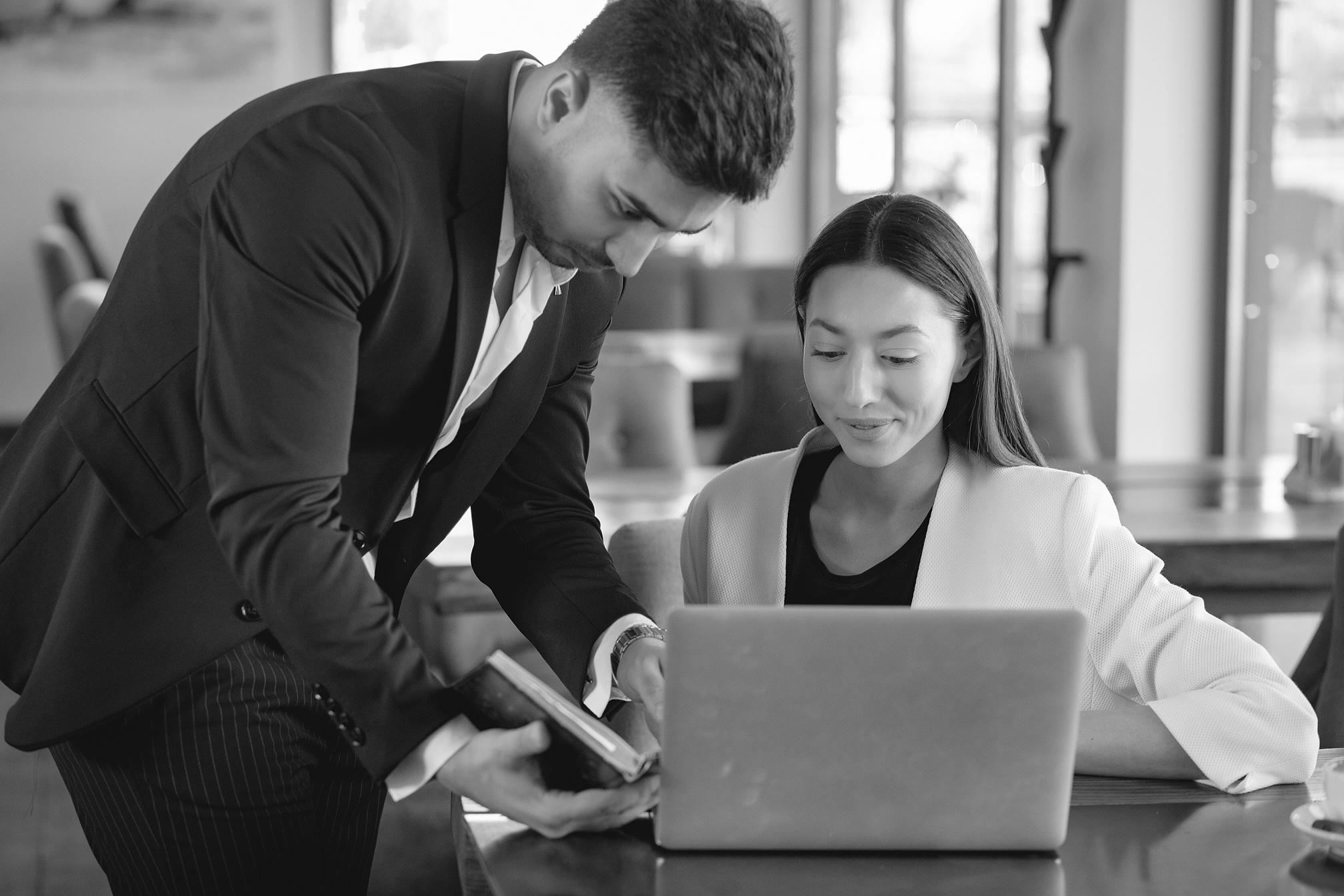 Lorem ipsum dolor sit amet, consectetur adipiscing elit.
Lorem ipsum dolor sit amet, consectetur adipiscing elit.
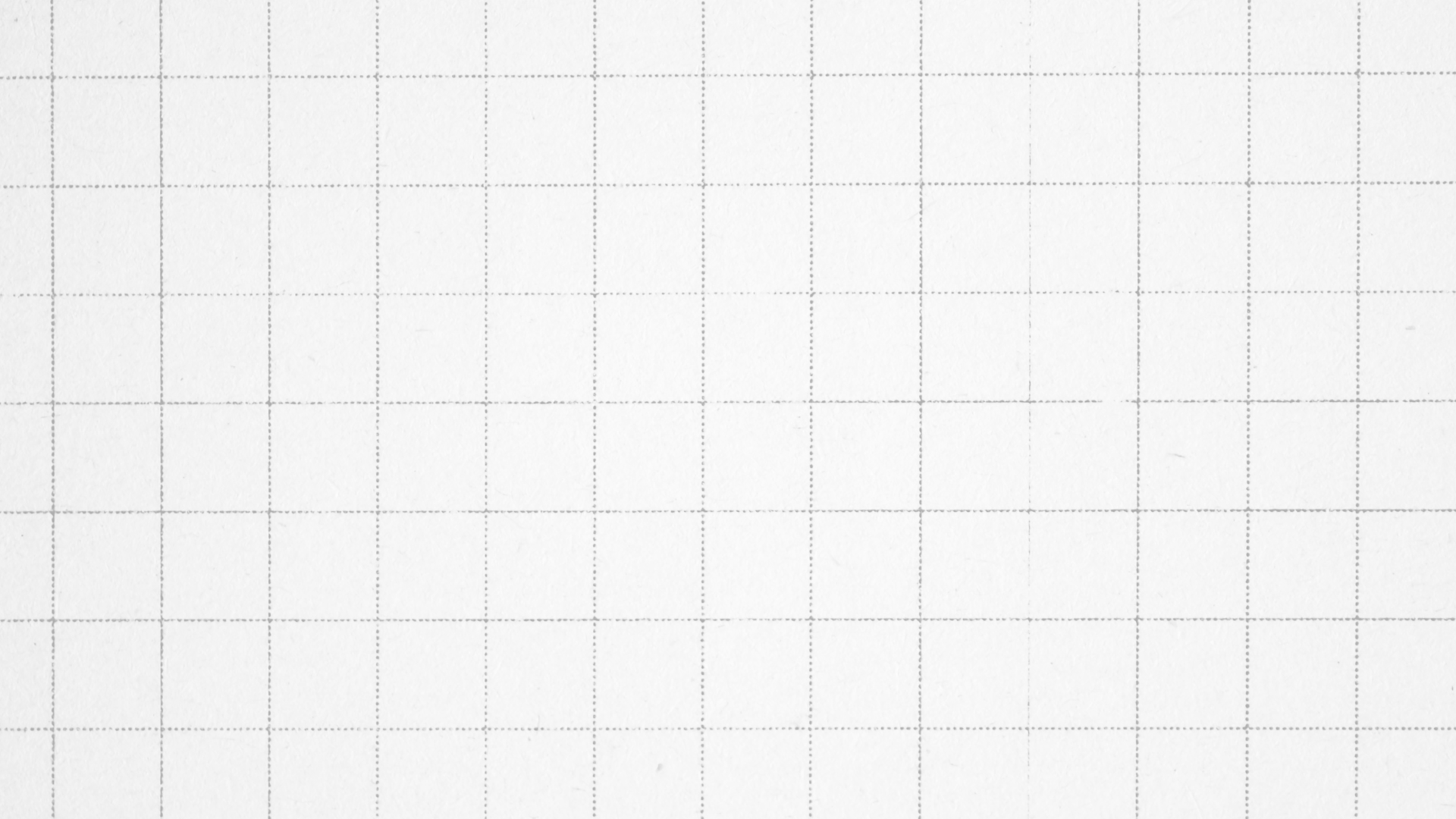 MARKETING STRATEGY
Write a main point here
Write a main point here
Lorem ipsum dolor sit amet, consectetur adipiscing elit, sed do eiusmod tempor incididunt ut labore et dolore magna aliqua.
Lorem ipsum dolor sit amet, consectetur adipiscing elit, sed do eiusmod tempor incididunt ut labore et dolore magna aliqua.
Write a main point here
Write a main point here
Lorem ipsum dolor sit amet, consectetur adipiscing elit, sed do eiusmod tempor incididunt ut labore et dolore magna aliqua.
Lorem ipsum dolor sit amet, consectetur adipiscing elit, sed do eiusmod tempor incididunt ut labore et dolore magna aliqua.
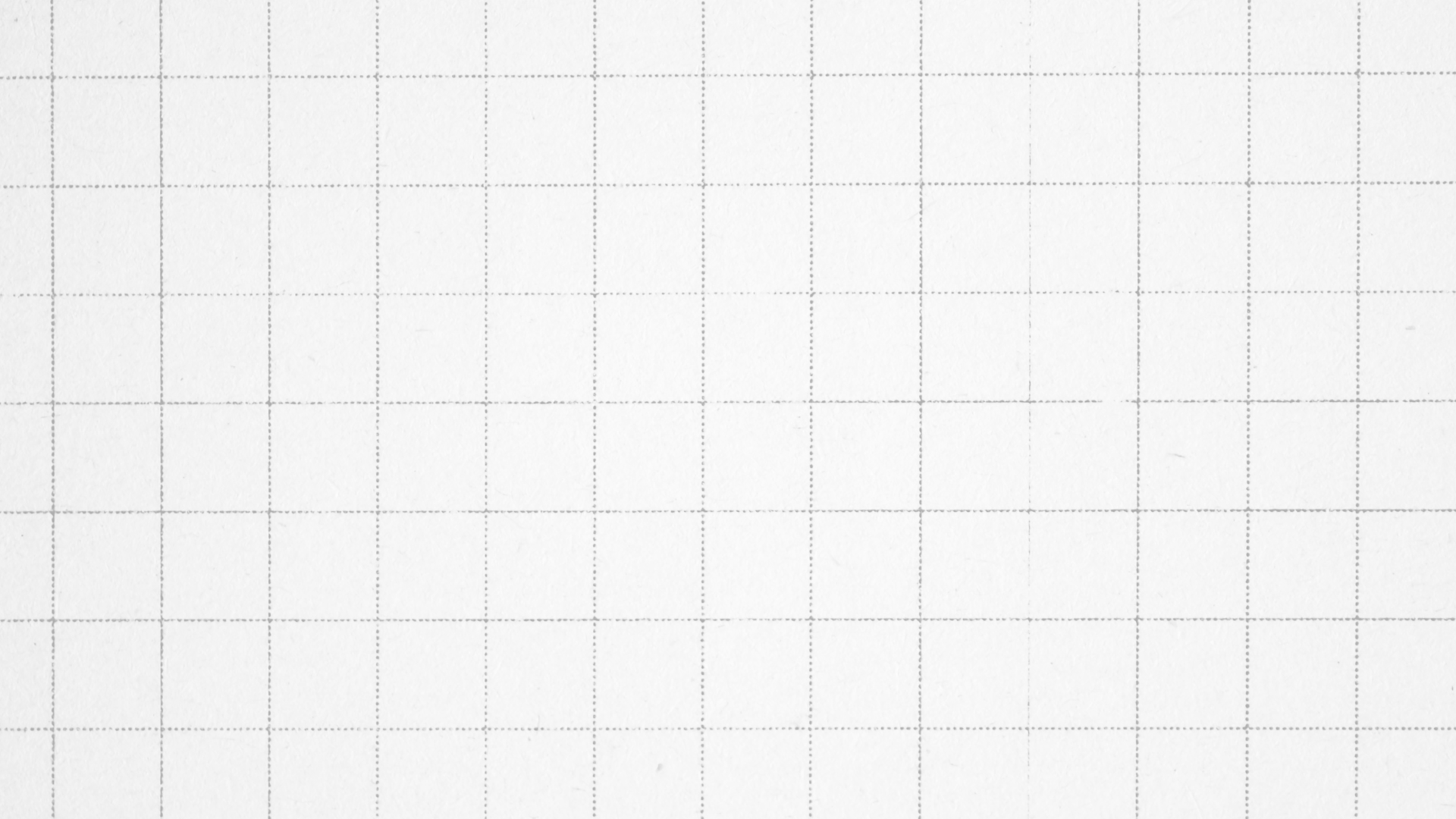 02
PLANNING & SCHEDULING
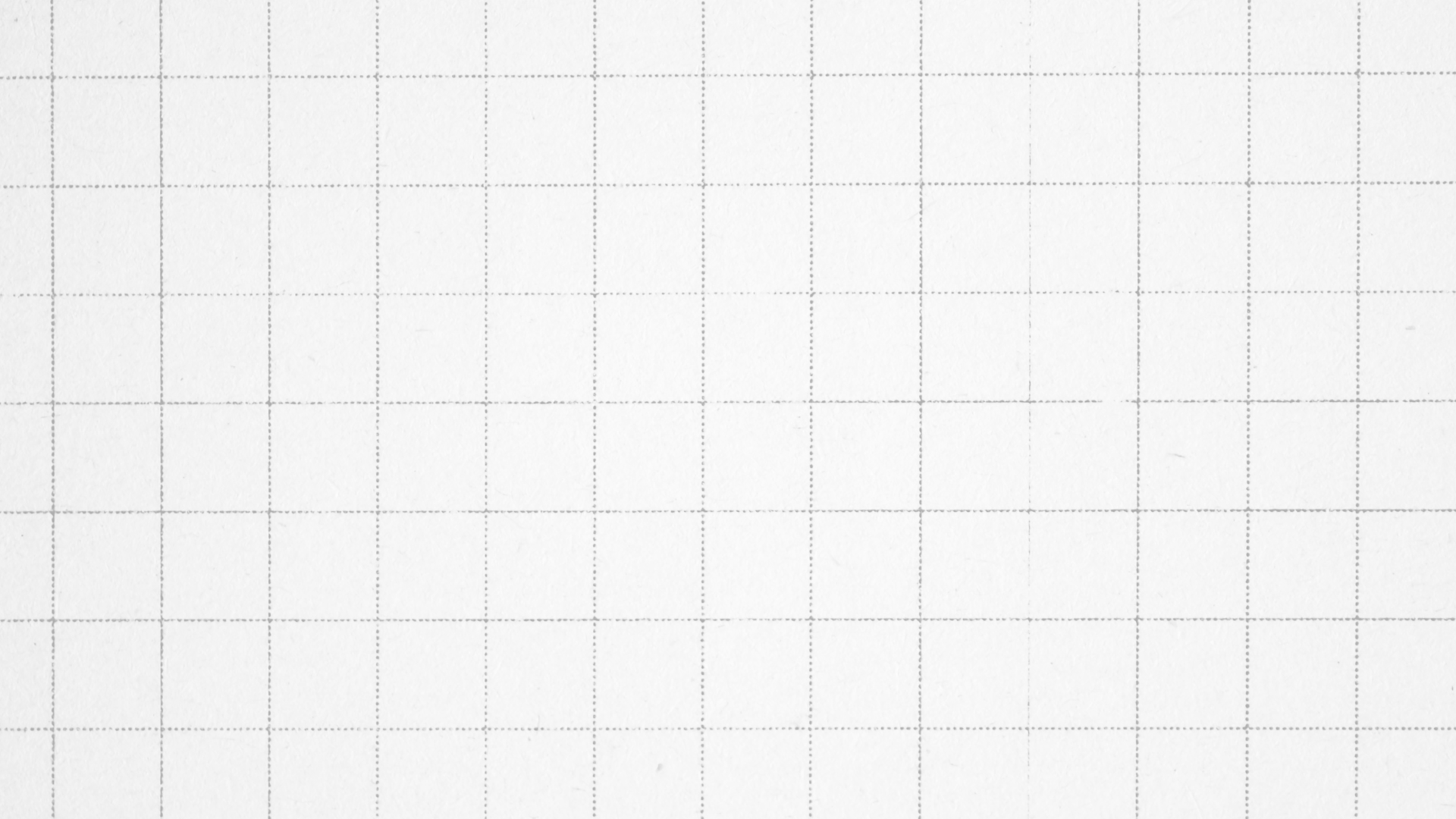 IMPORTANT CHECKLIST
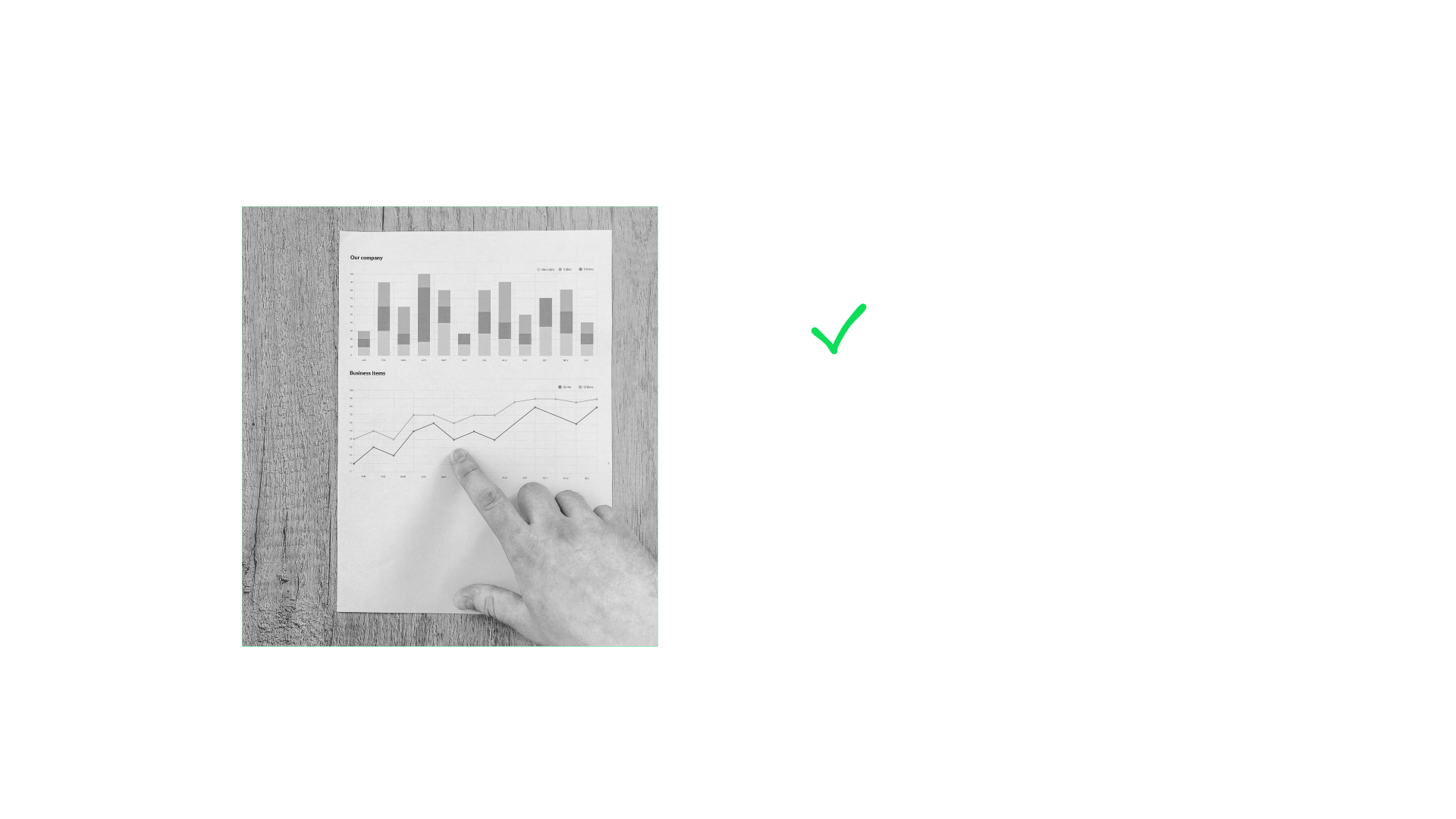 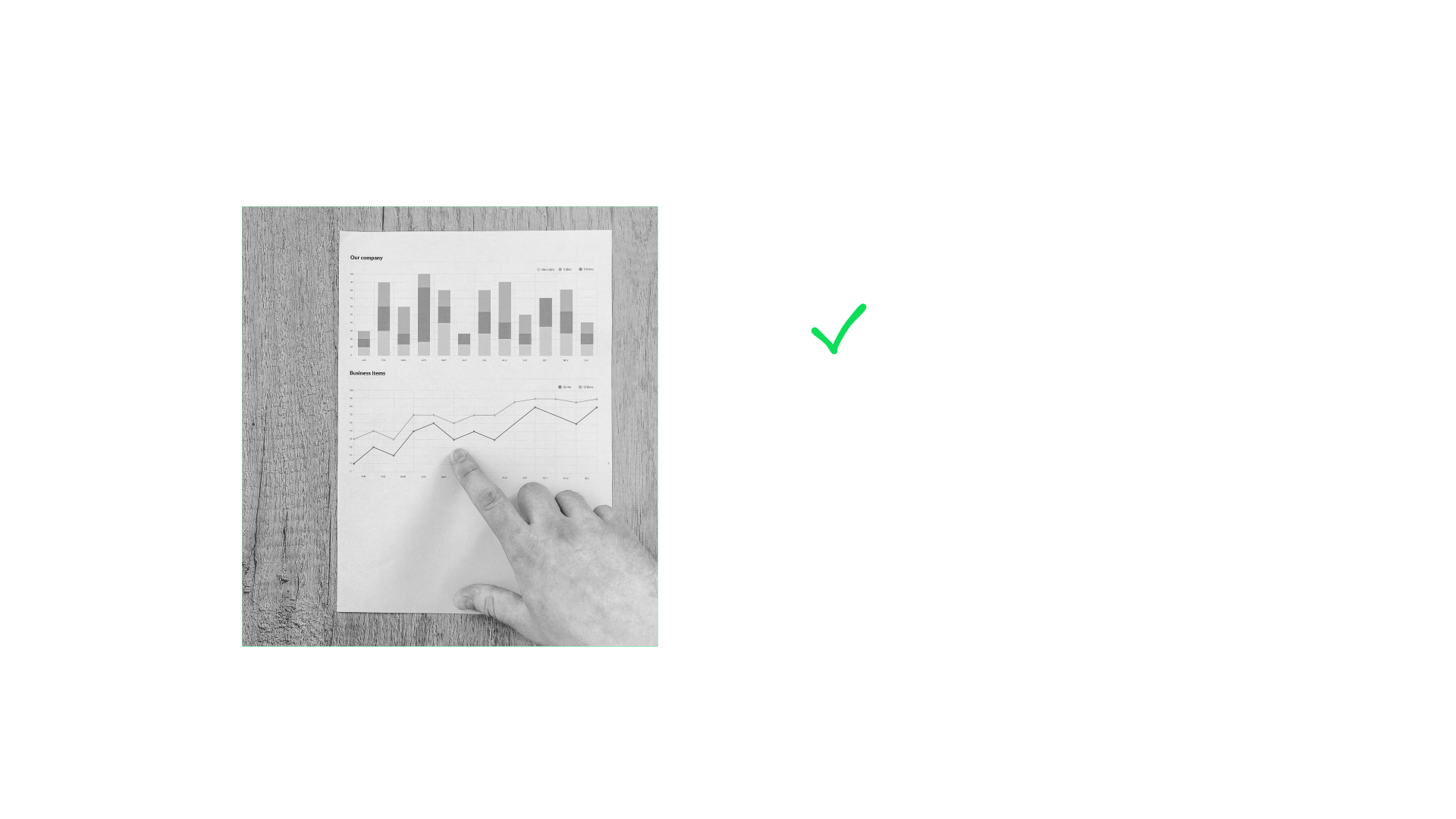 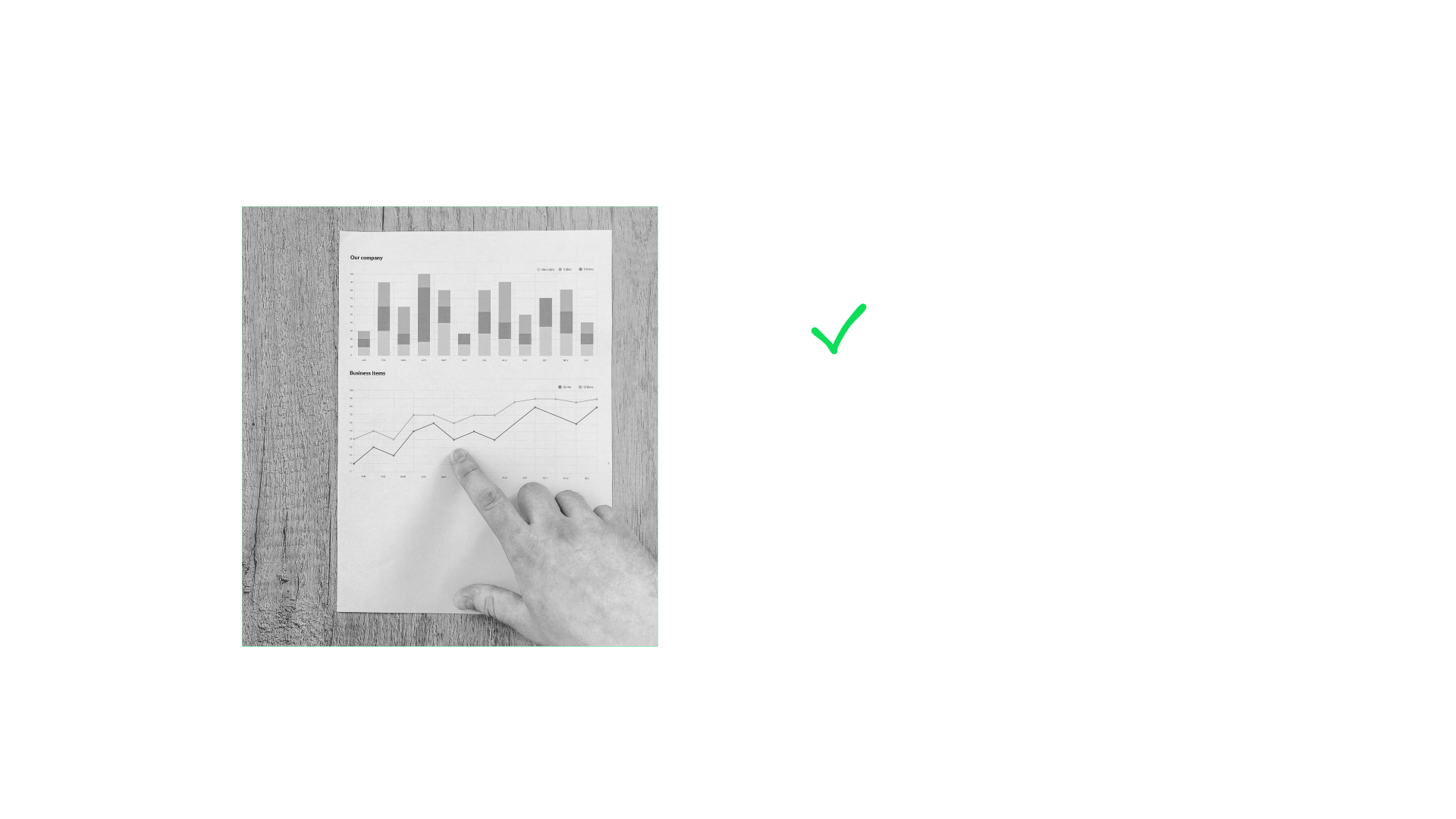 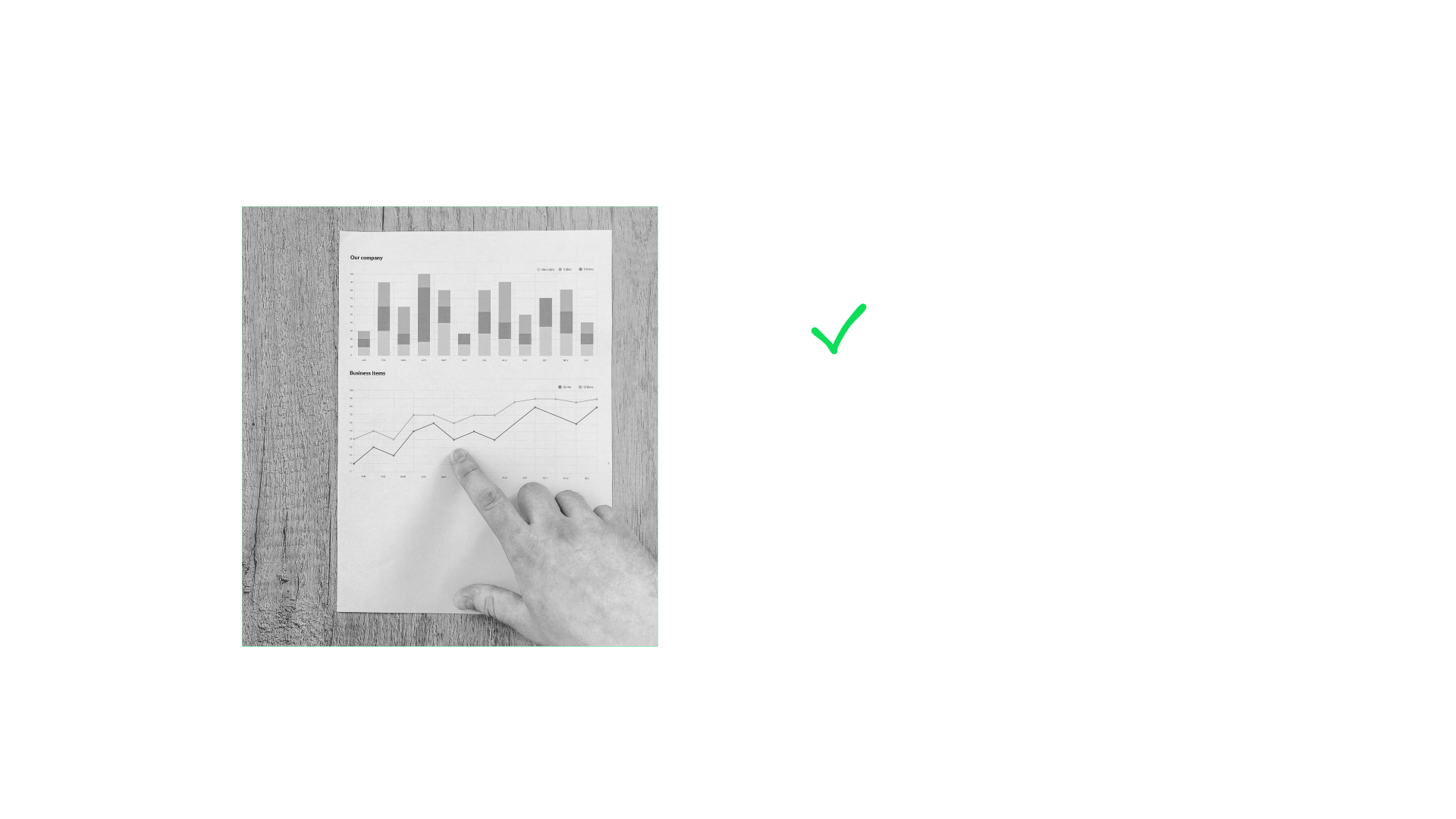 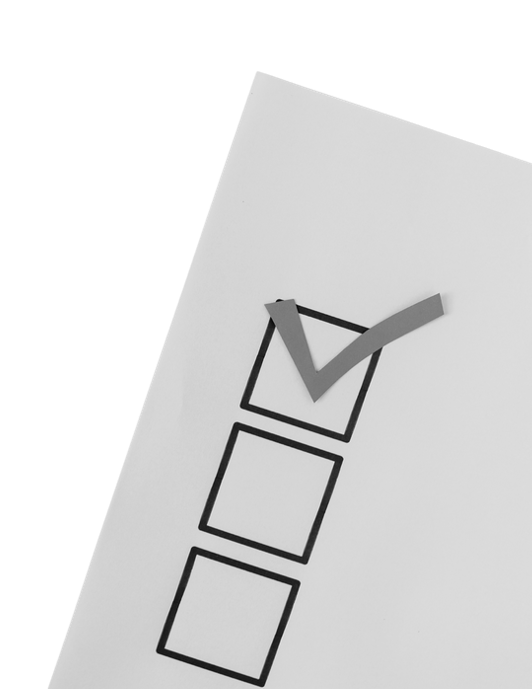 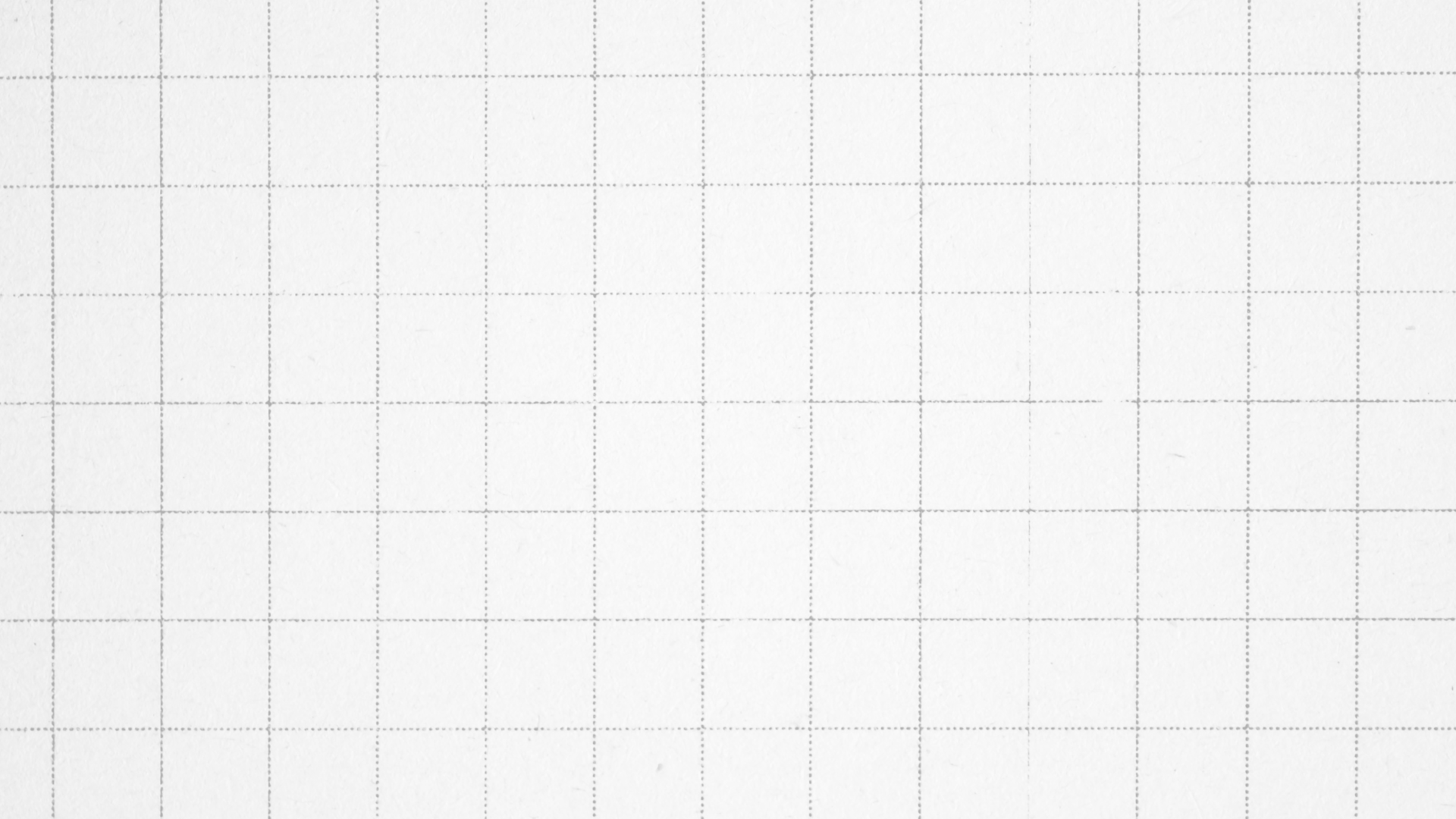 OPERATIONS PLAN
01
02
03
04
Lorem ipsum dolor sit amet, consectetur adipiscing elit, sed do eiusmod tempor incididunt ut labore et dolore magna aliqua.
Lorem ipsum dolor sit amet, consectetur adipiscing elit, sed do eiusmod tempor incididunt ut labore et dolore magna aliqua.
Lorem ipsum dolor sit amet, consectetur adipiscing elit, sed do eiusmod tempor incididunt ut labore et dolore magna aliqua.
Lorem ipsum dolor sit amet, consectetur adipiscing elit, sed do eiusmod tempor incididunt ut labore et dolore magna aliqua.
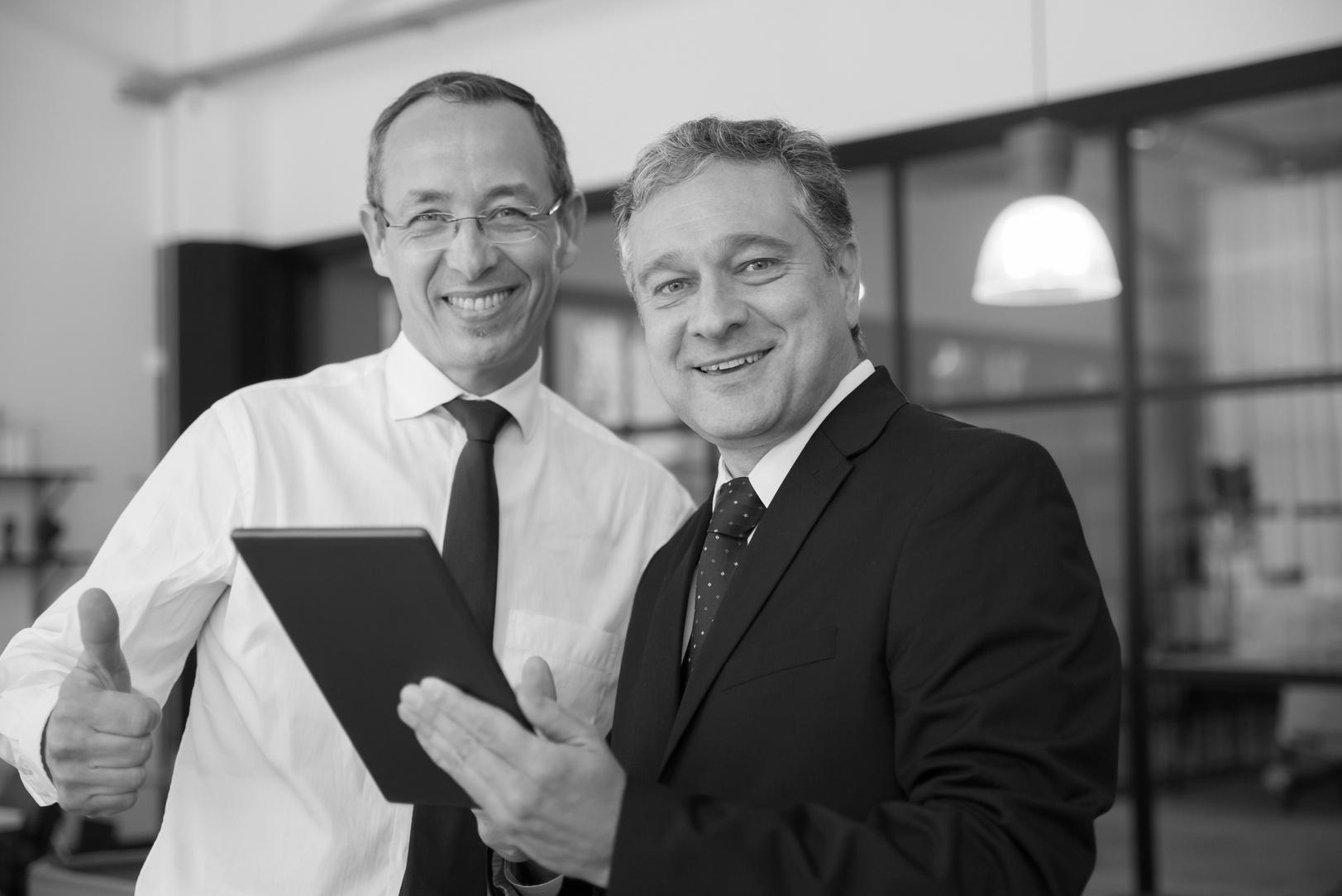 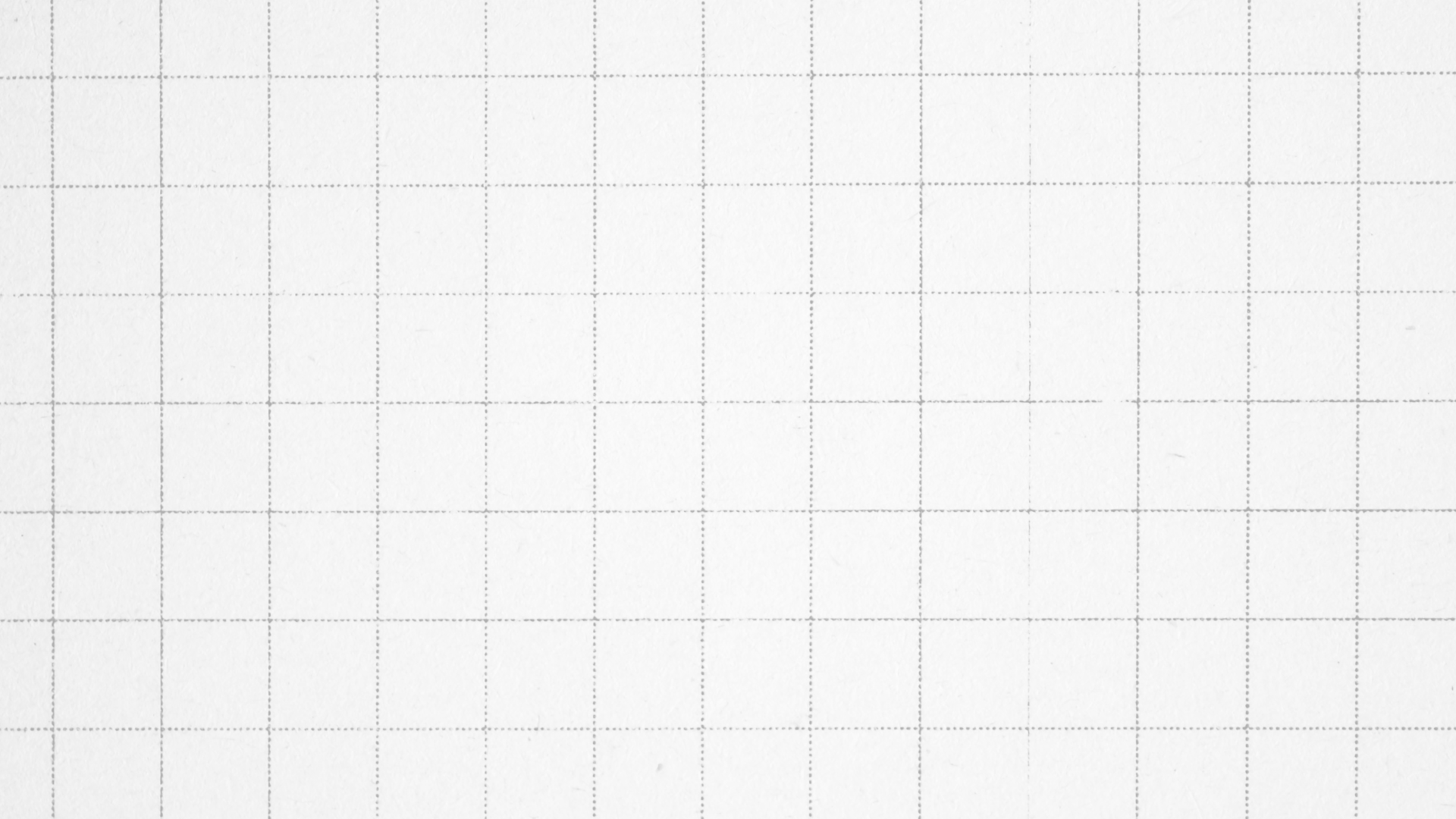 Lorem ipsum dolor sit amet, consectetur adipiscing elit, sed do eiusmod tempor incididunt ut labore et dolore magna aliqua.
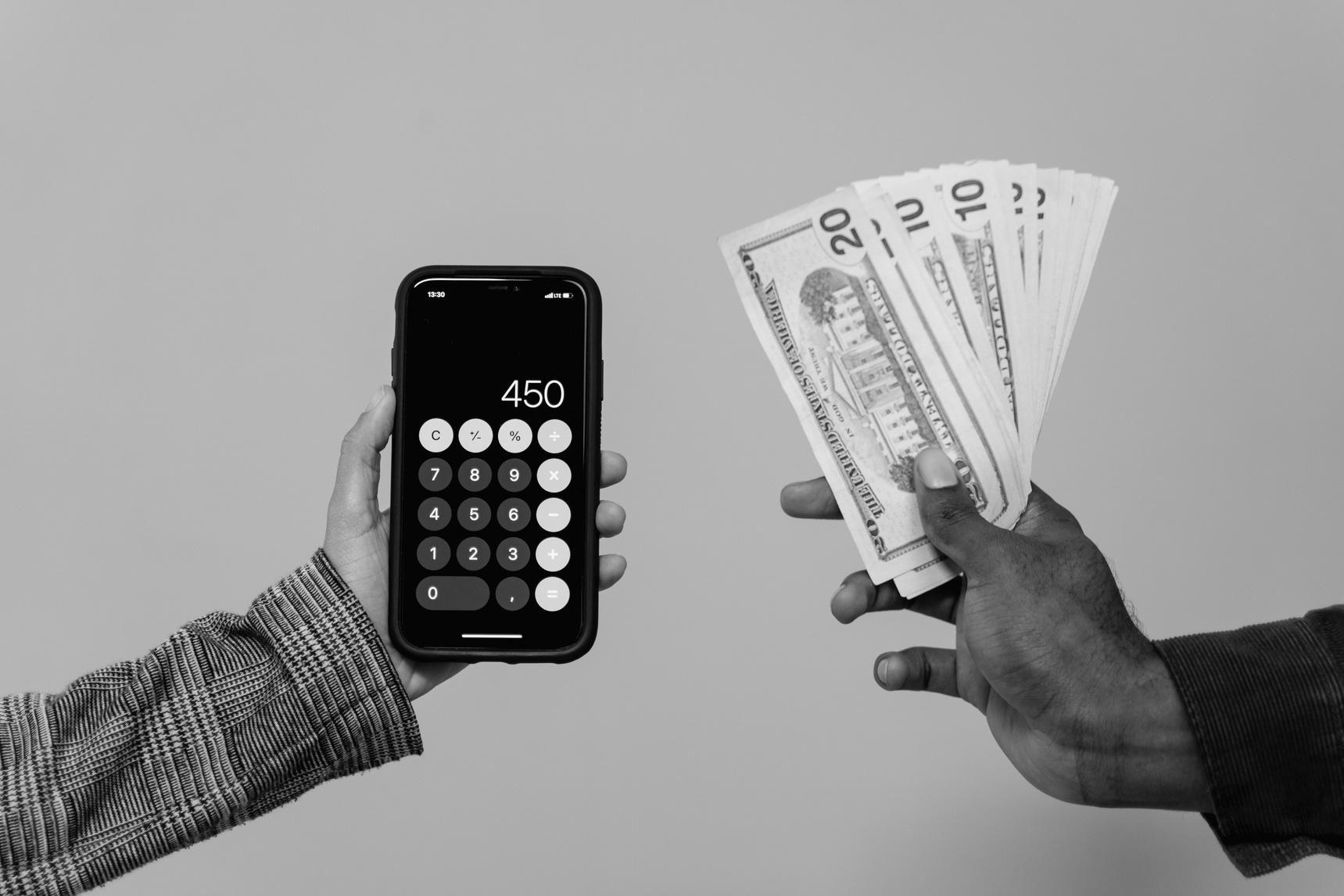 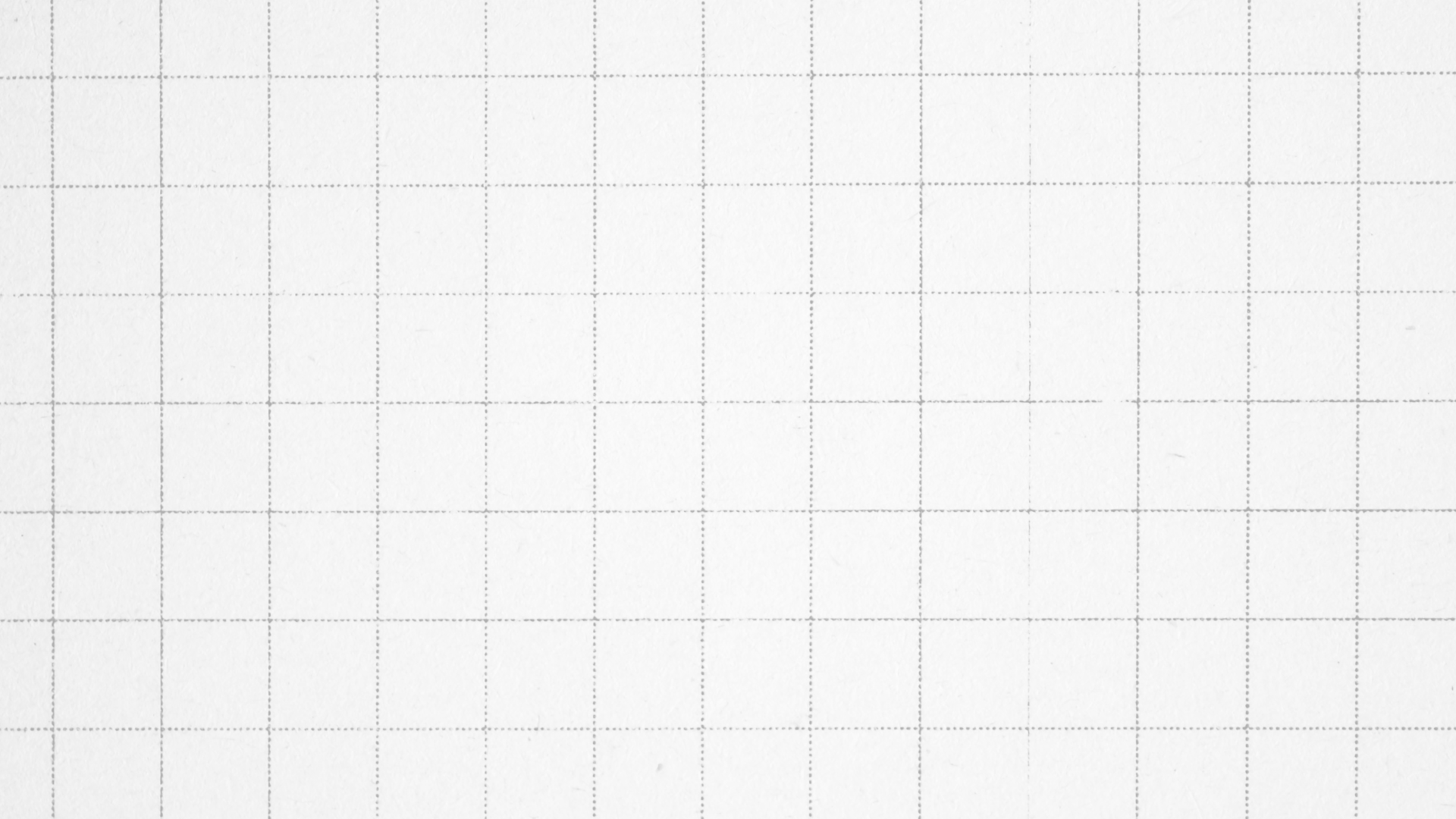 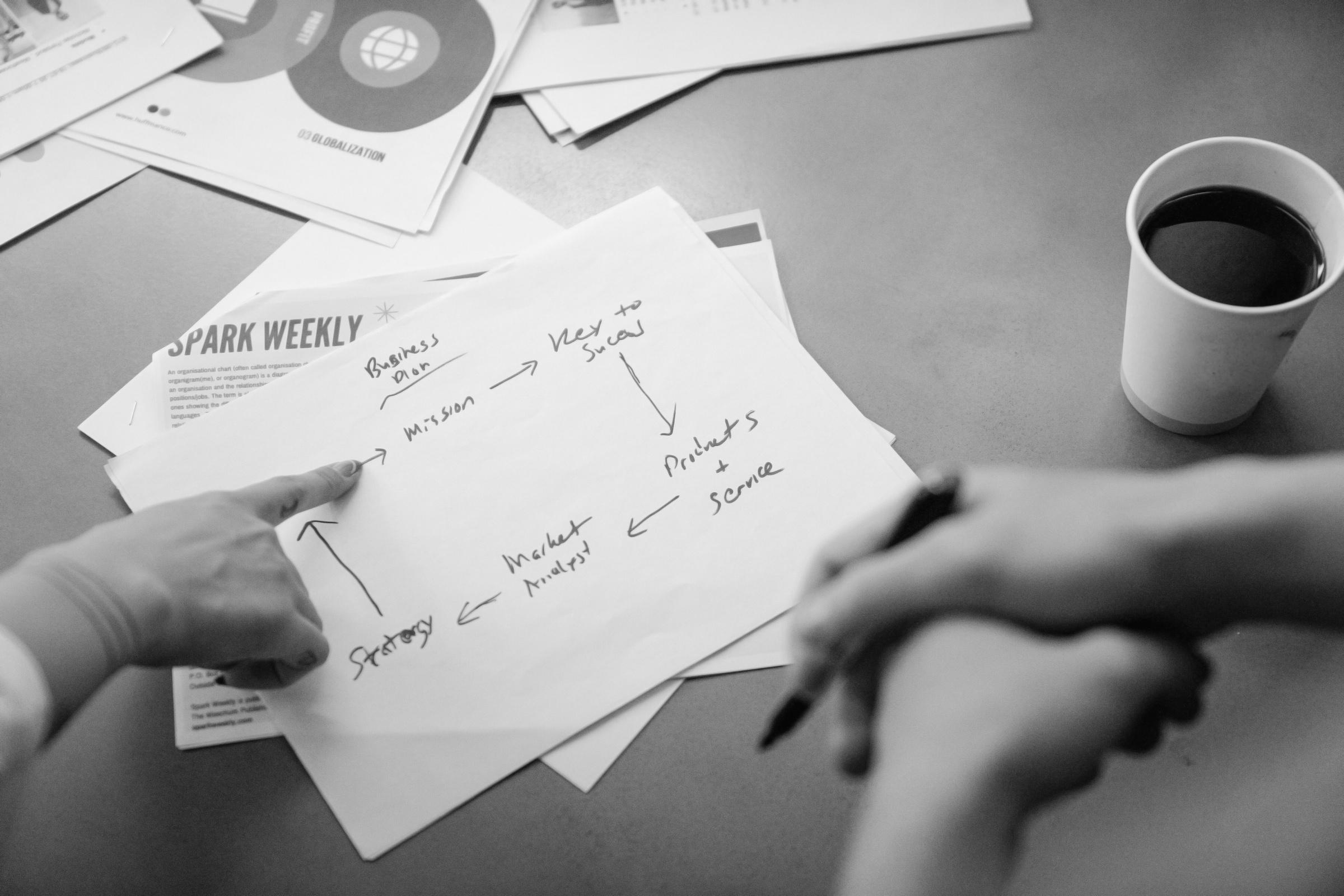 Lorem ipsum dolor sit amet, consectetur adipiscing elit, sed do eiusmod tempor incididunt ut labore et dolore magna aliqua.
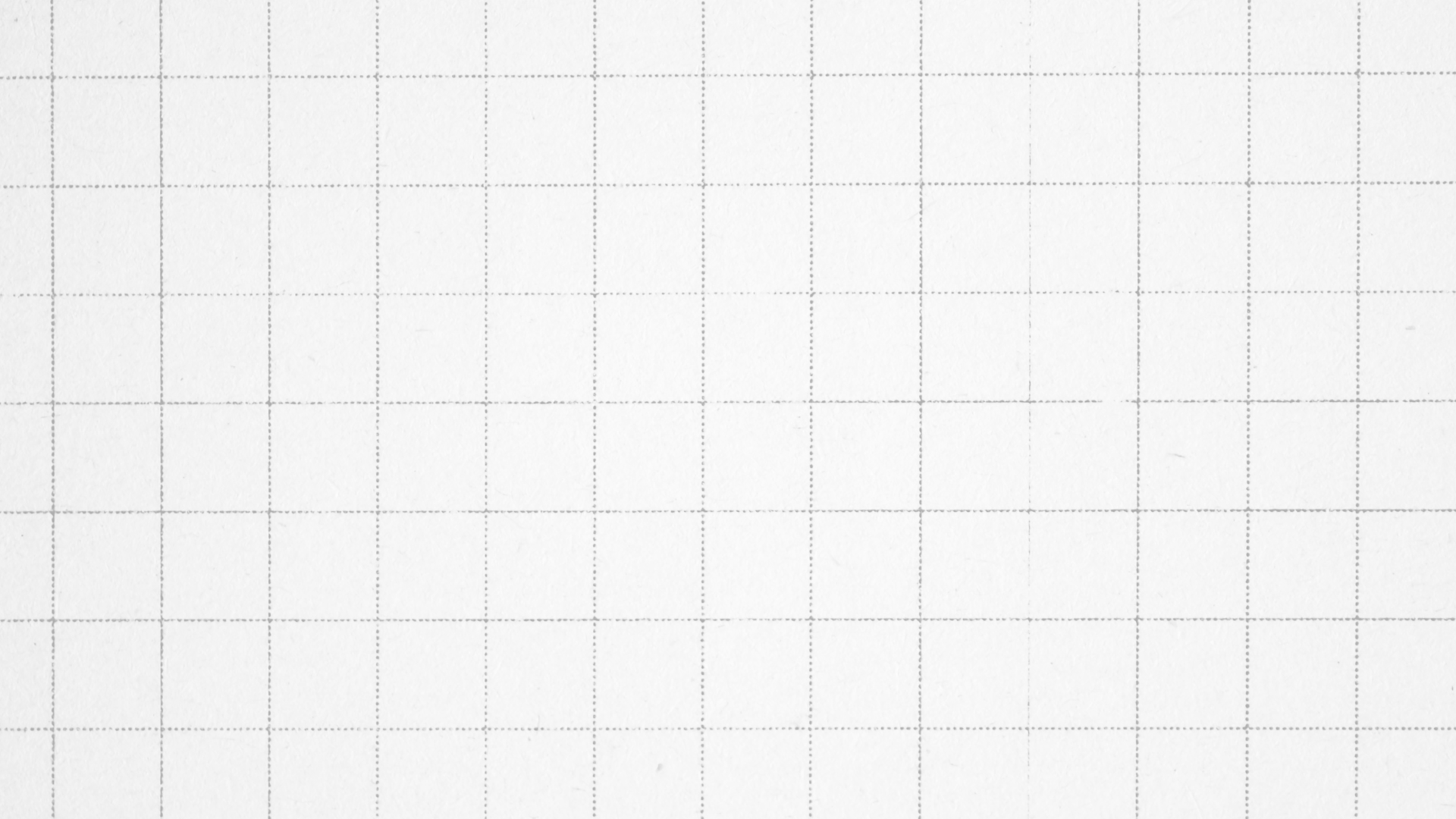 03
EXECUTION & MONITORING
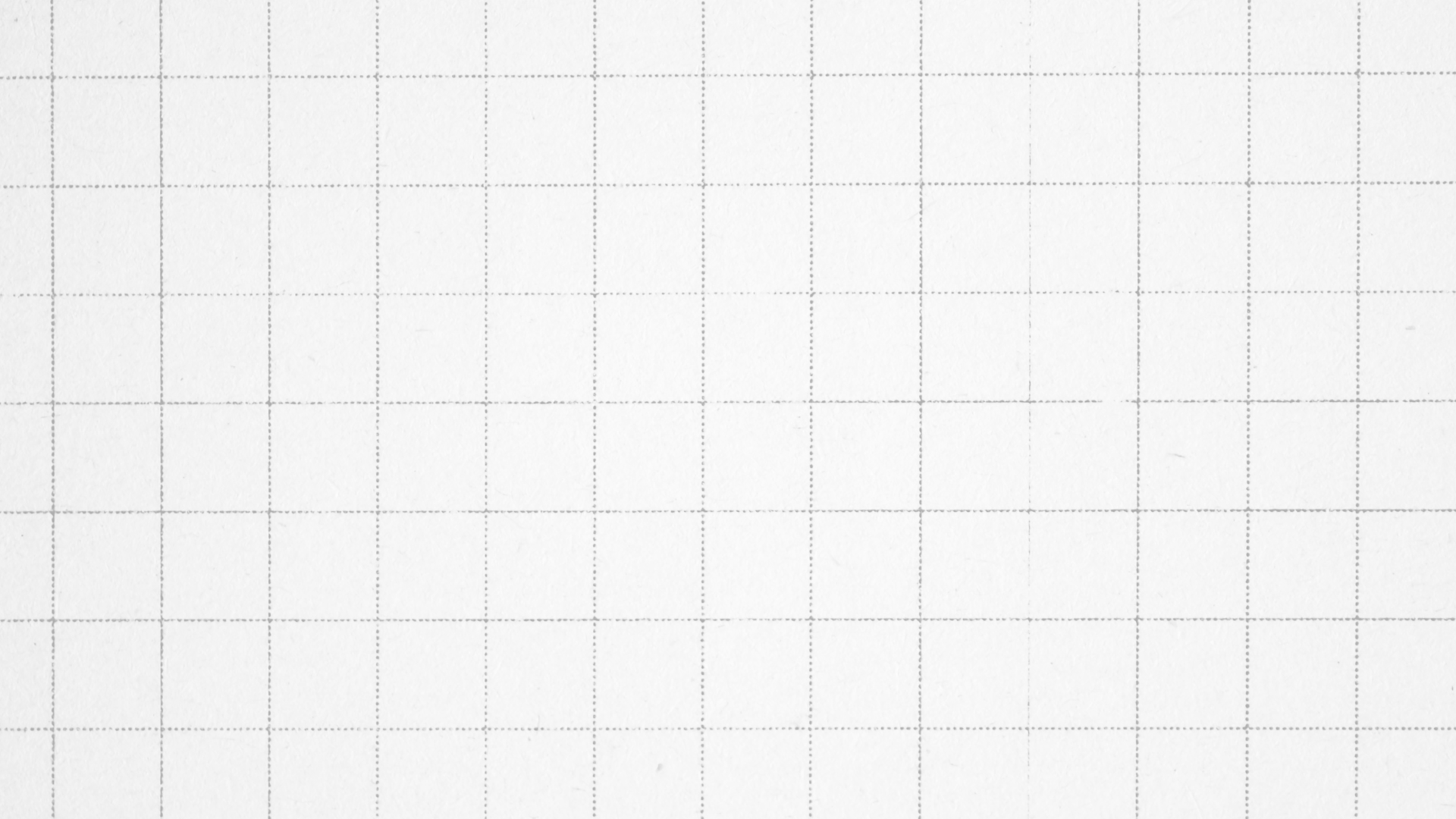 IMPLEMENTATION PLAN
Lorem ipsum dolor sit amet, consectetur adipiscing elit, sed do eiusmod tempor incididunt ut labore et dolore magna aliqua.
Lorem ipsum dolor sit amet, consectetur adipiscing elit, sed do eiusmod tempor incididunt ut labore et dolore magna aliqua.
01
03
Lorem ipsum dolor sit amet, consectetur adipiscing elit, sed do eiusmod tempor incididunt ut labore et dolore magna aliqua.
Lorem ipsum dolor sit amet, consectetur adipiscing elit, sed do eiusmod tempor incididunt ut labore et dolore magna aliqua.
02
04
Upcoming
Done
Finalizing
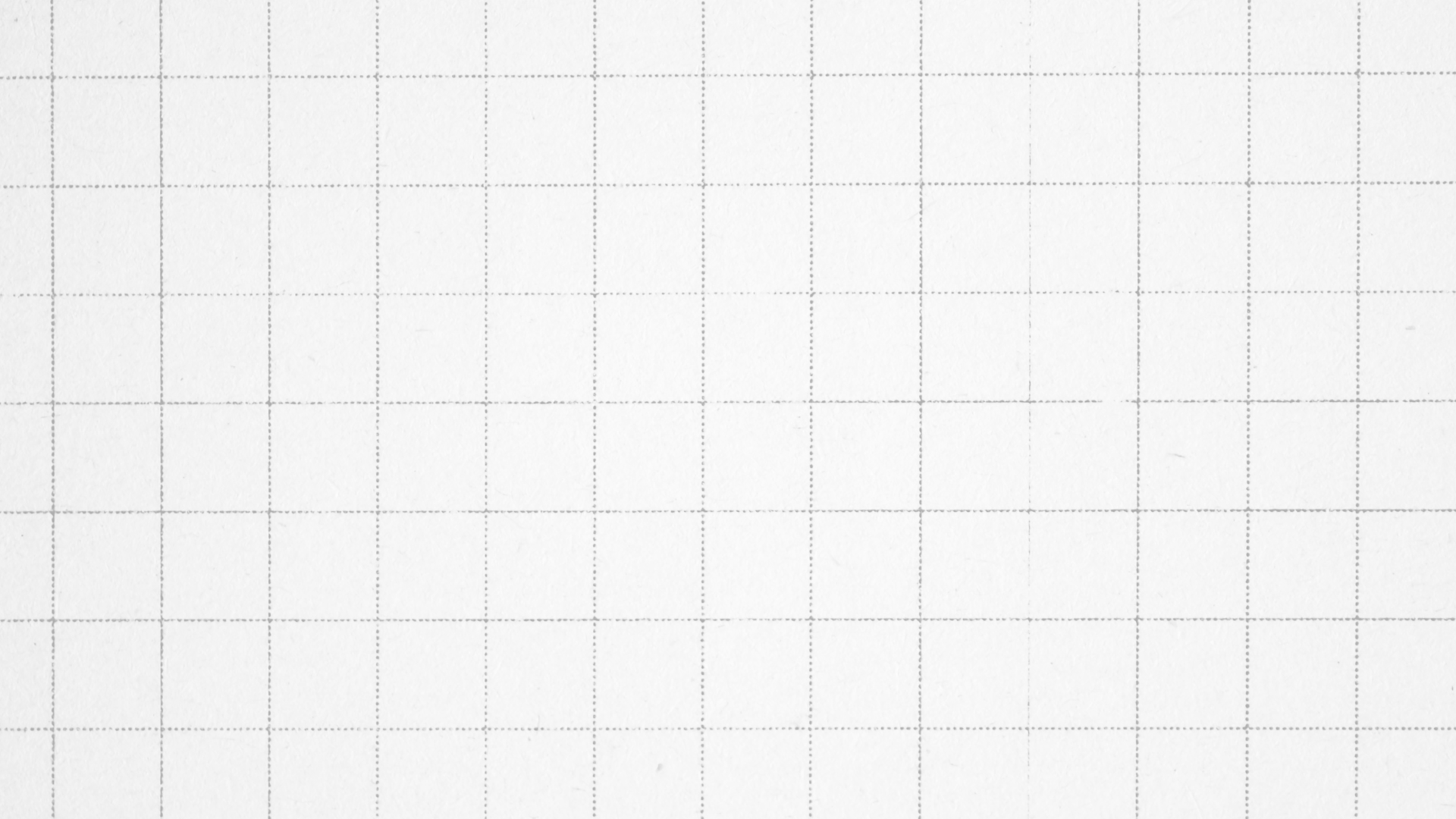 PROJECT MANAGEMENT
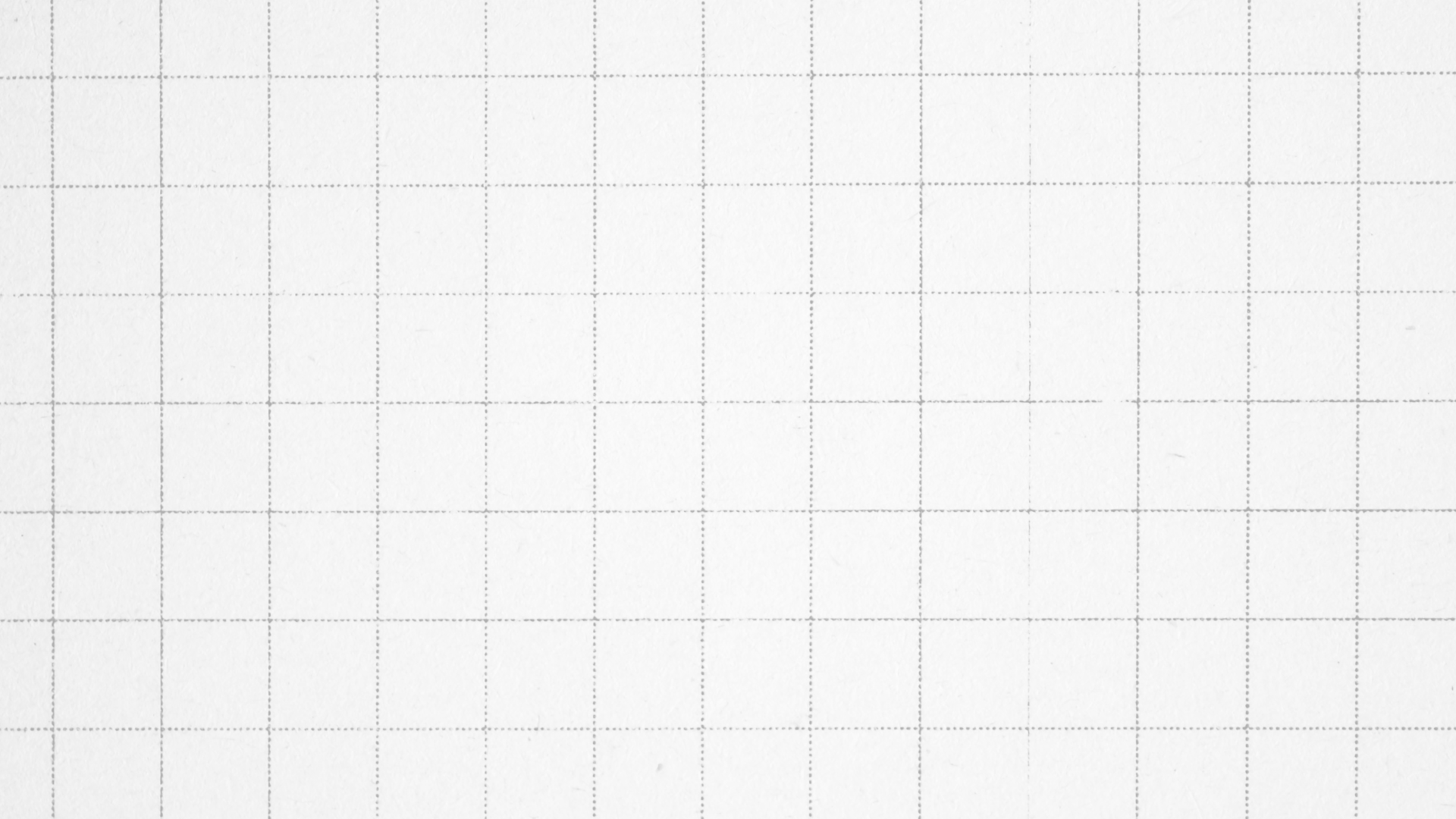 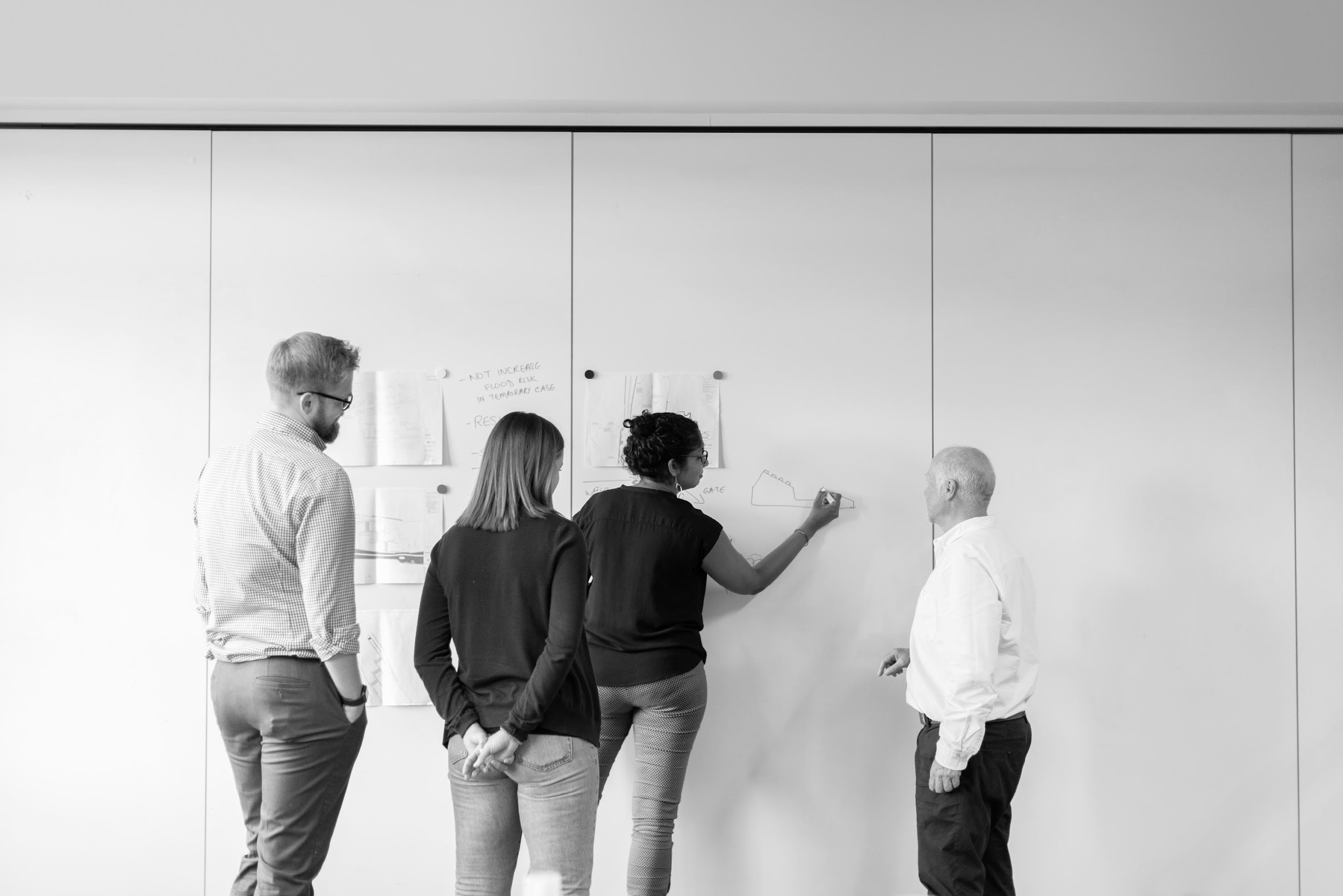 STEP 01
Lorem ipsum dolor sit amet, consectetur adipiscing elit.
STEP 02
Lorem ipsum dolor sit amet, consectetur adipiscing elit.
STEP 03
Lorem ipsum dolor sit amet, consectetur adipiscing elit.
STEP 04
Lorem ipsum dolor sit amet, consectetur adipiscing elit.
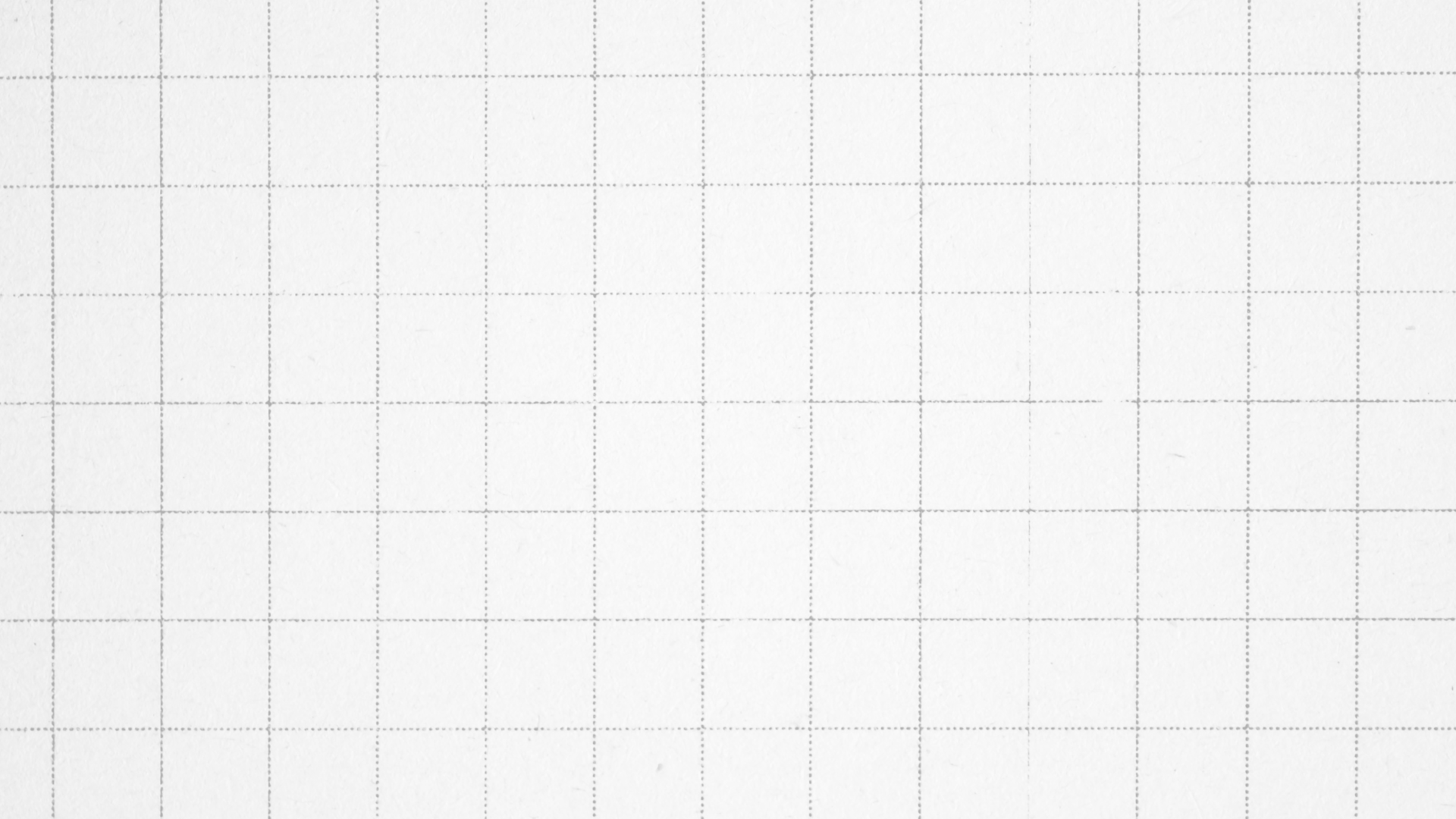 PLAN DIAGRAMS
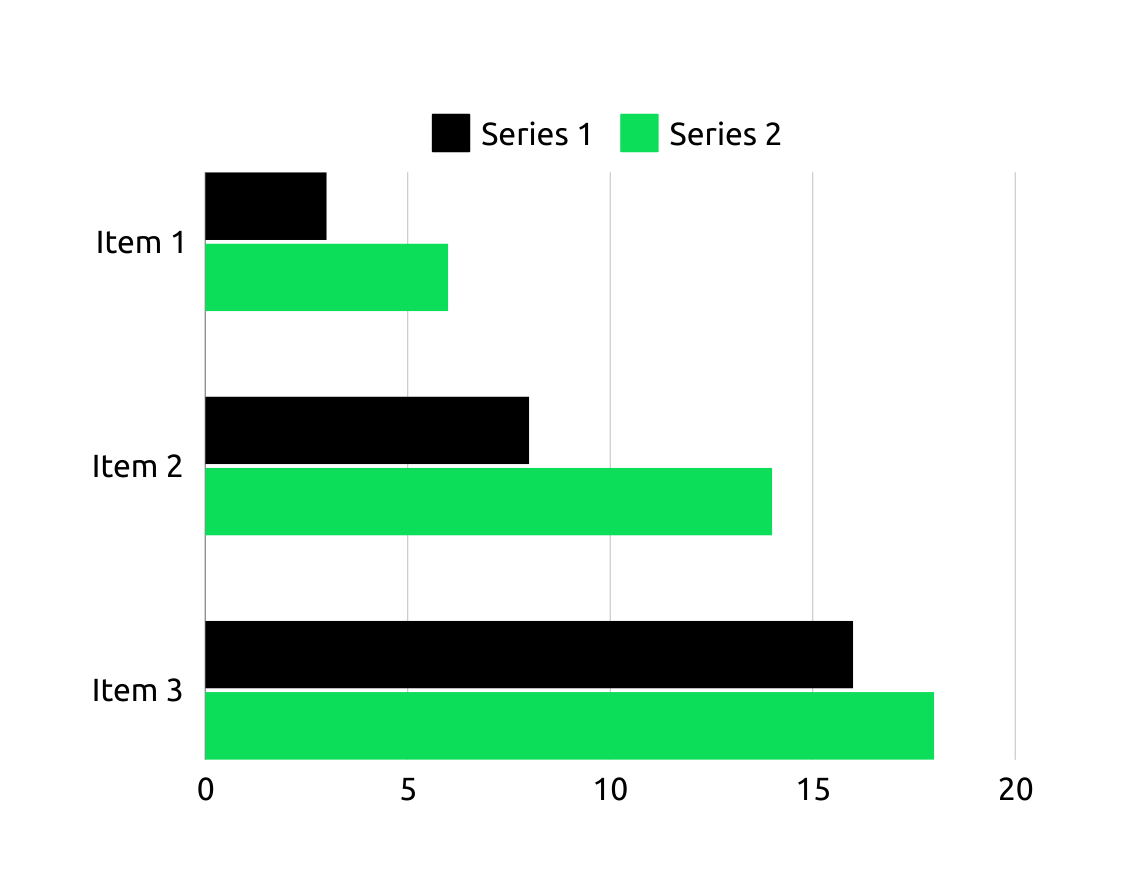 SERIES 1
Lorem ipsum dolor sit amet, consectetur adipiscing elit, sed do eiusmod tempor incididunt ut labore et dolore magna aliqua.
SERIES 2
Lorem ipsum dolor sit amet, consectetur adipiscing elit, sed do eiusmod tempor incididunt ut labore et dolore magna aliqua.
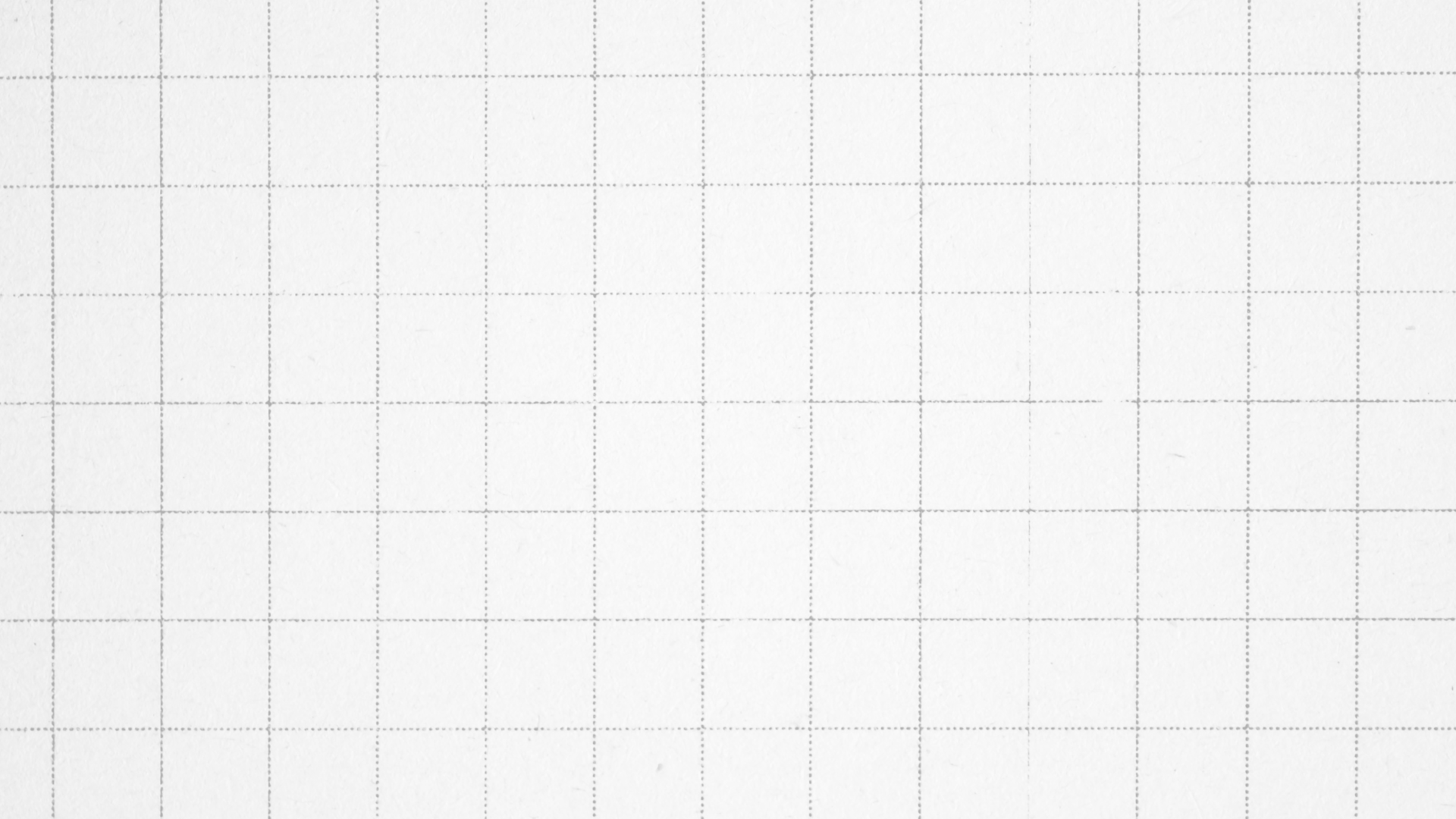 CONTACT US
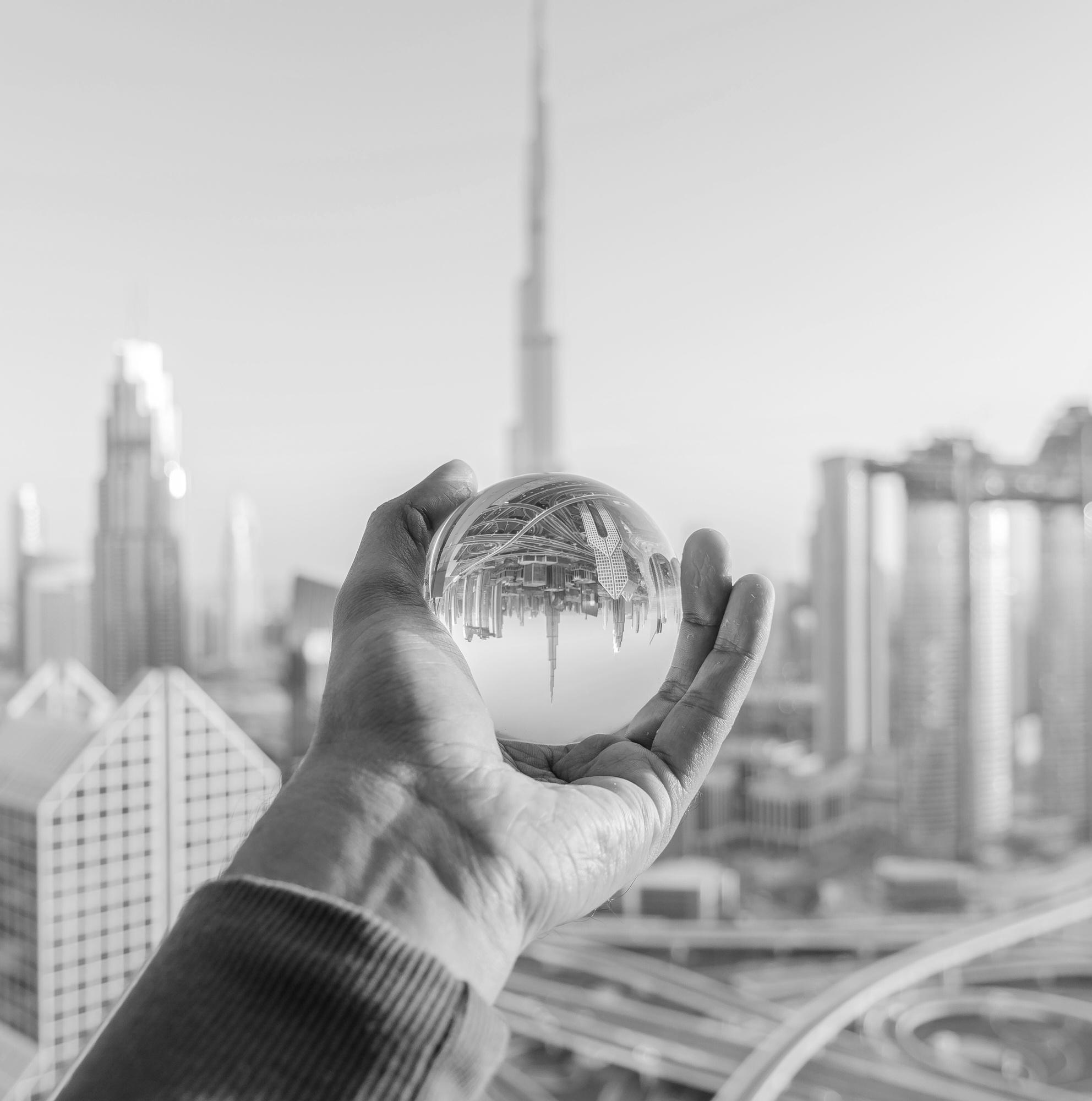 123 Anywhere St., Any City,ST 12345
123-456-7890
hello@reallygreatsite.com
@reallygreatsite
reallygreatsite.com
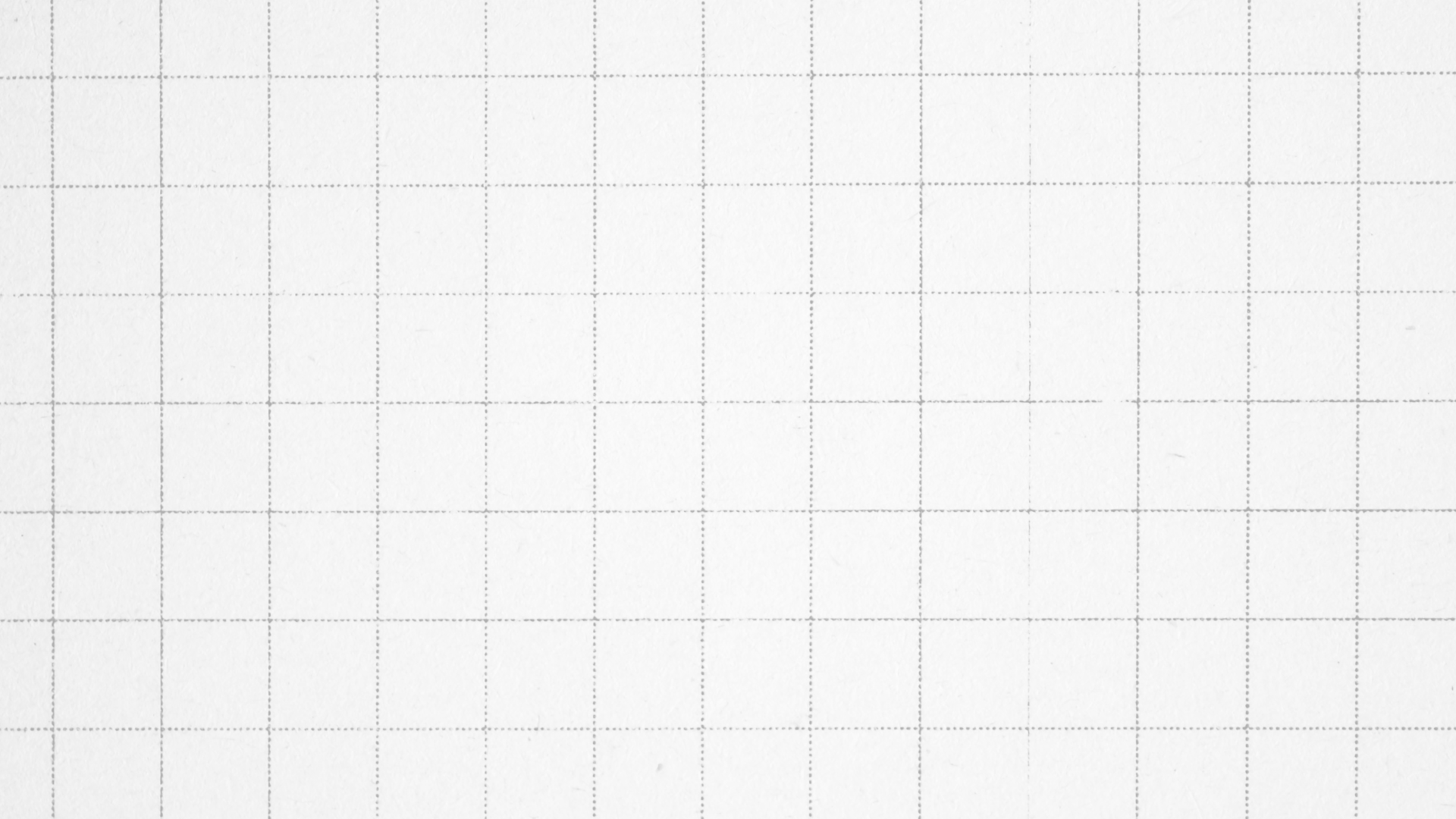 RESOURCE PAGE
#000000
#0DDE5A
#B5B5B5
Use these design resources in your Canva Presentation.
FONTS
This presentation template uses the following free fonts:
Titles :
Zilla Slab
Headers :
Ubuntu
Body Copy :
Ubuntu
You can find these fonts online too.
COLORS
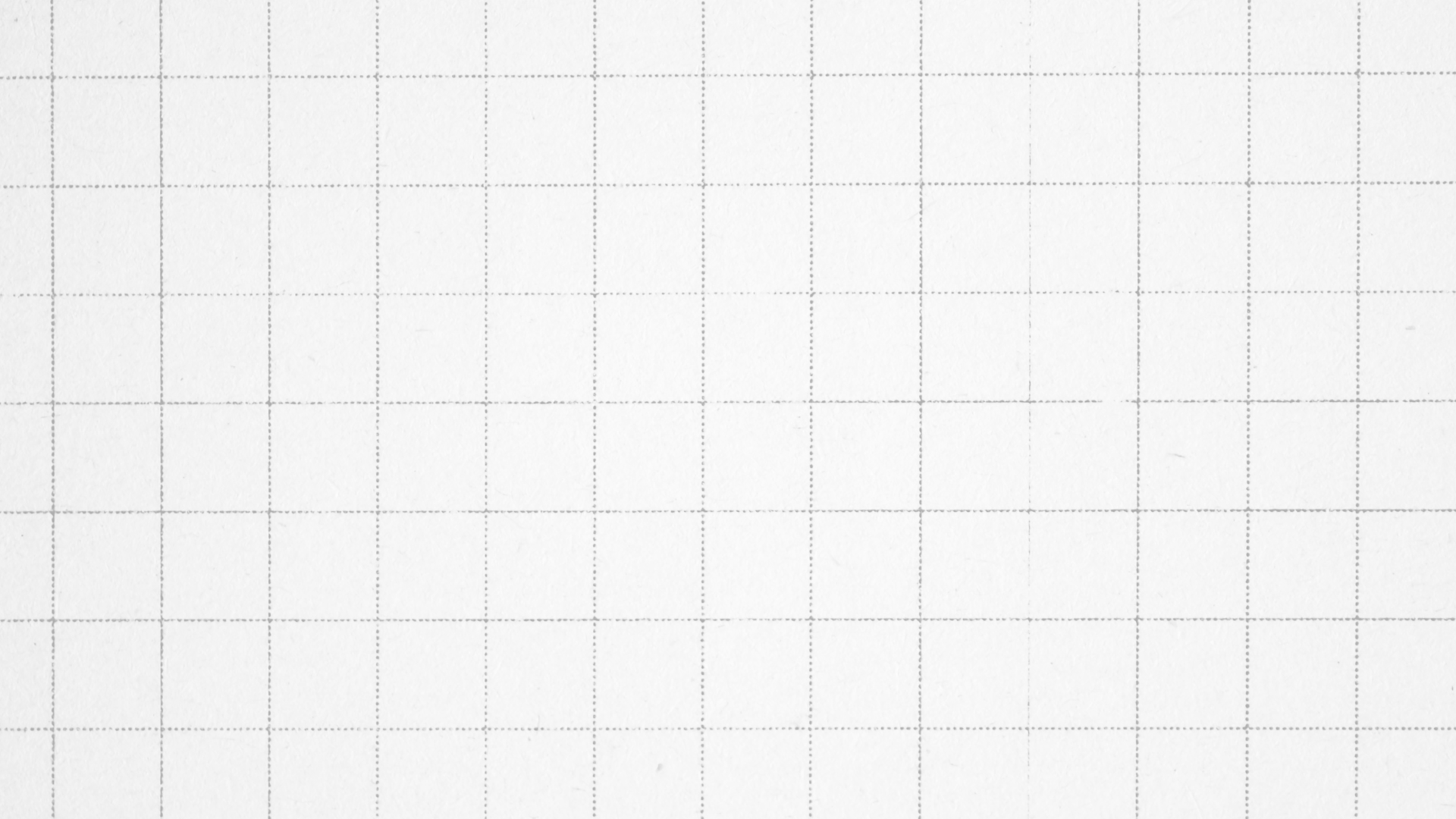 CREDITS
This presentation template is free for everyone to use thanks to the following:
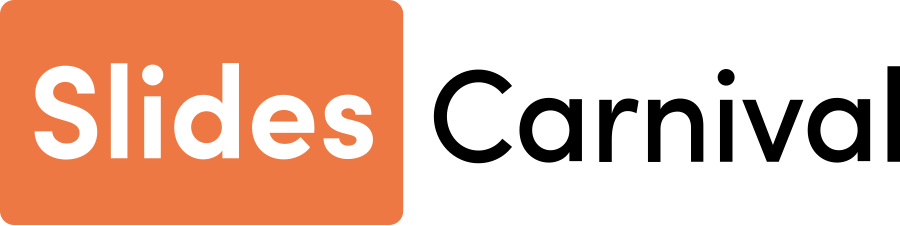 for the presentation template
Pexels & Pixabay
for the photos